3D MHD simulation of interchange reconnection in a solar coronal pseudo-streamer
T. Pellegrin-Frachon1
with
 S. Masson1,2, E. Pariat1, P. Wyper3, R. DeVore4
1 Sorbonne Université, Ecole polytechnique, Institut Polytechnique de Paris, Université Paris Saclay, Observatoire de Paris, CNRS, Laboratoire de Physique des Plasmas (LPP), 75005 Paris, France
2 Station de Radioastronomie de Nançay, Observatoire de Paris, CNRS, PSL, Université d'Orléans, Nançay, France
3 Department of Mathematical Sciences, Durham University, Durham, DH1 3LE, UK.4 Heliophysics Science Division, NASA Goddard Space Flight Center, 8800 Greenbelt Rd, Greenbelt, MD 20771, USA
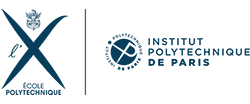 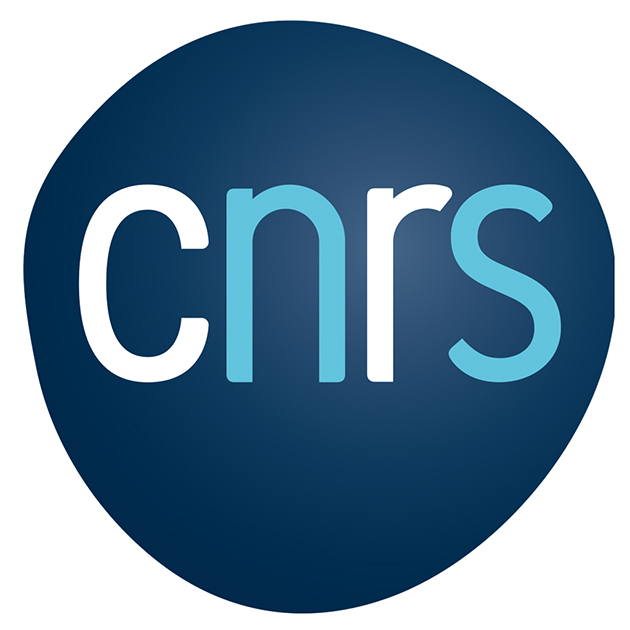 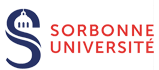 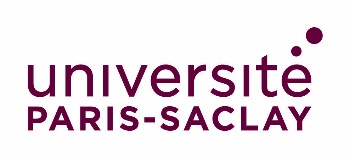 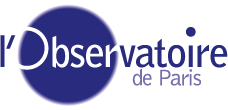 Slow solar wind generalities: from observations
Context : Solar Orbiter & Parker Solar Probe
Explaining the coupling between the corona and the heliosphere
Slow solar wind origin

Fast wind
Steady in properties and composition (photospherical plasma)
Seems to originate from coronal holes

Slow wind
Unsteady in properties (flux, waves), may be highly structured (Alfven, whistler)
Unsteady composition, mainly typical from the low coronal loops plasma
fast wind
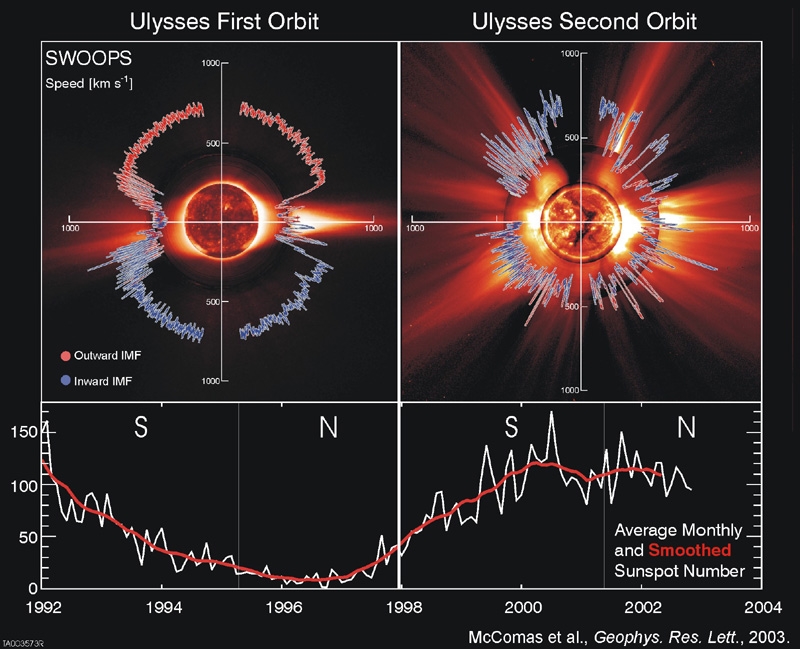 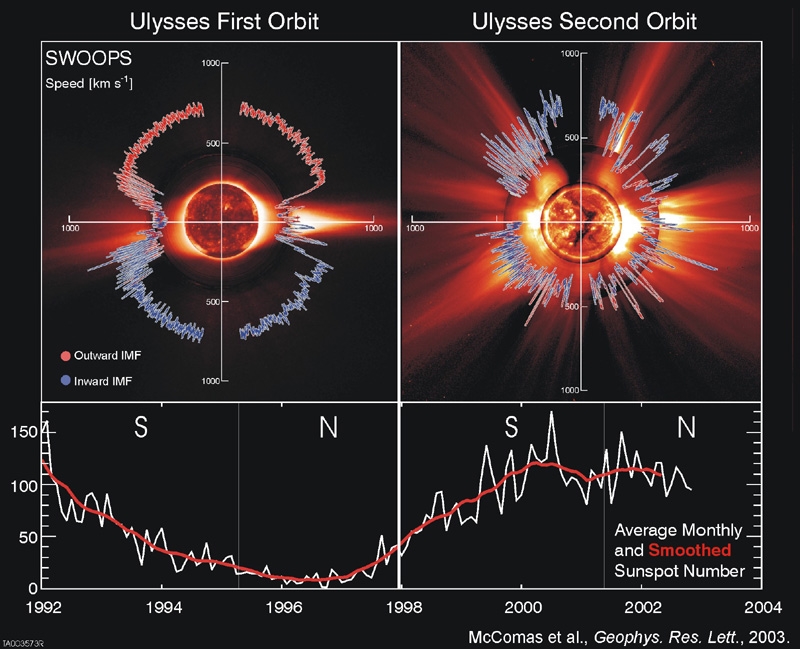 slow wind
slow/fast wind at every latitude
Minimum solar activity
Maximum solar activity
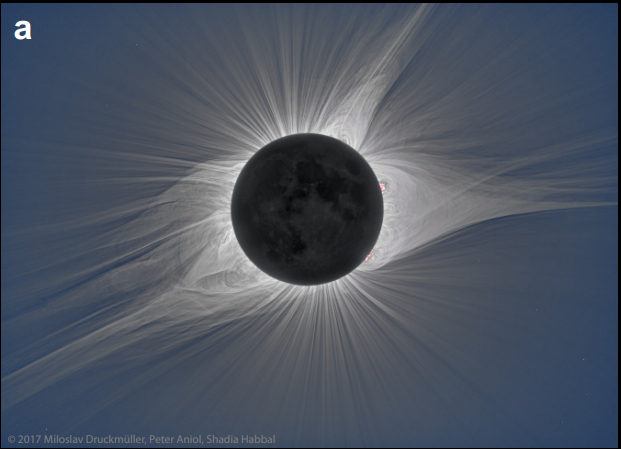 helmet streamer
pseudo-streamer
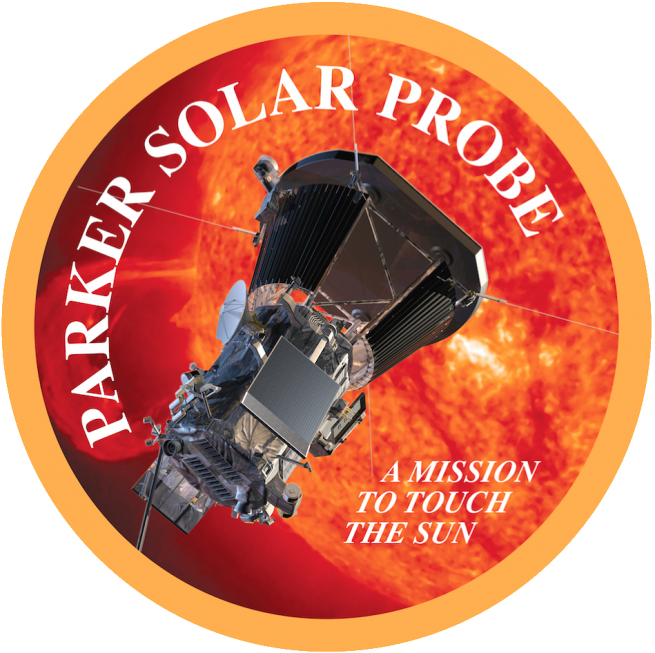 SOLAR ORBITER
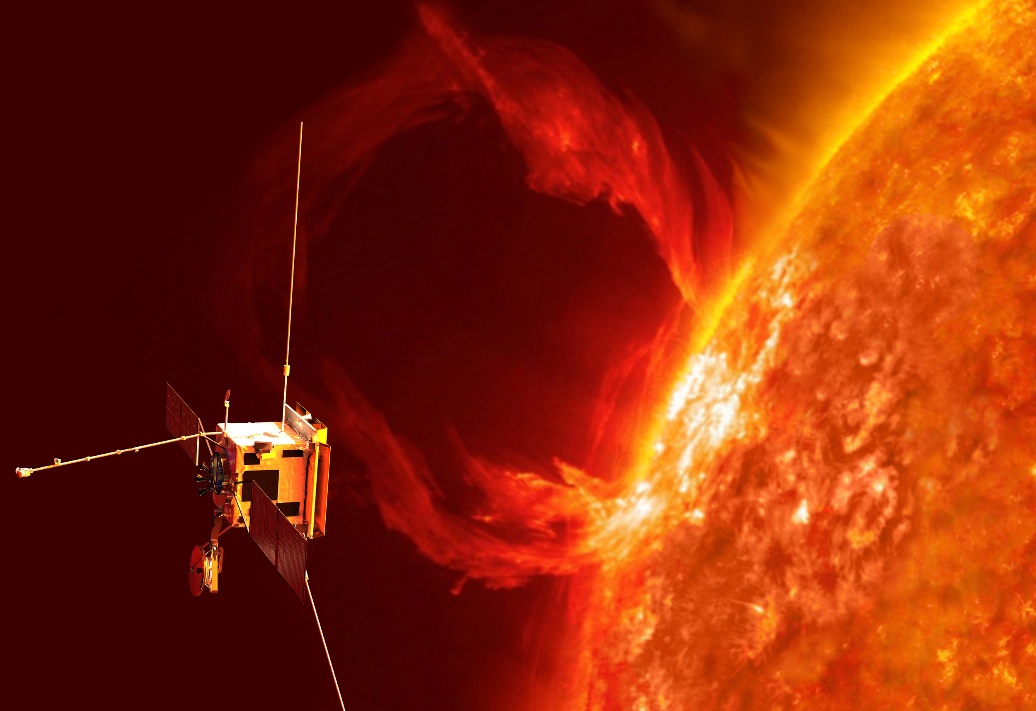 White light, 21/08/2017
Artist view, Solar Orbiter. Credit: ESA
Solar corona during an eclipse (bottom). Crédit : Mikic et al 2018
5/15/2022
Pellegrin-Frachon et al - PNST 2022
2
Solar corona: large-scale magnetic structures
pseudo-streamer
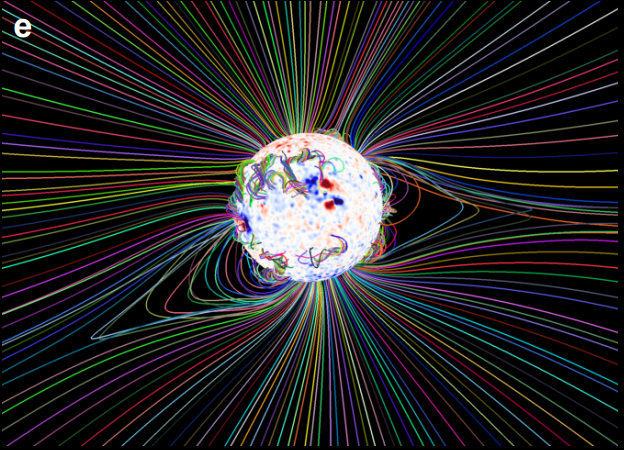 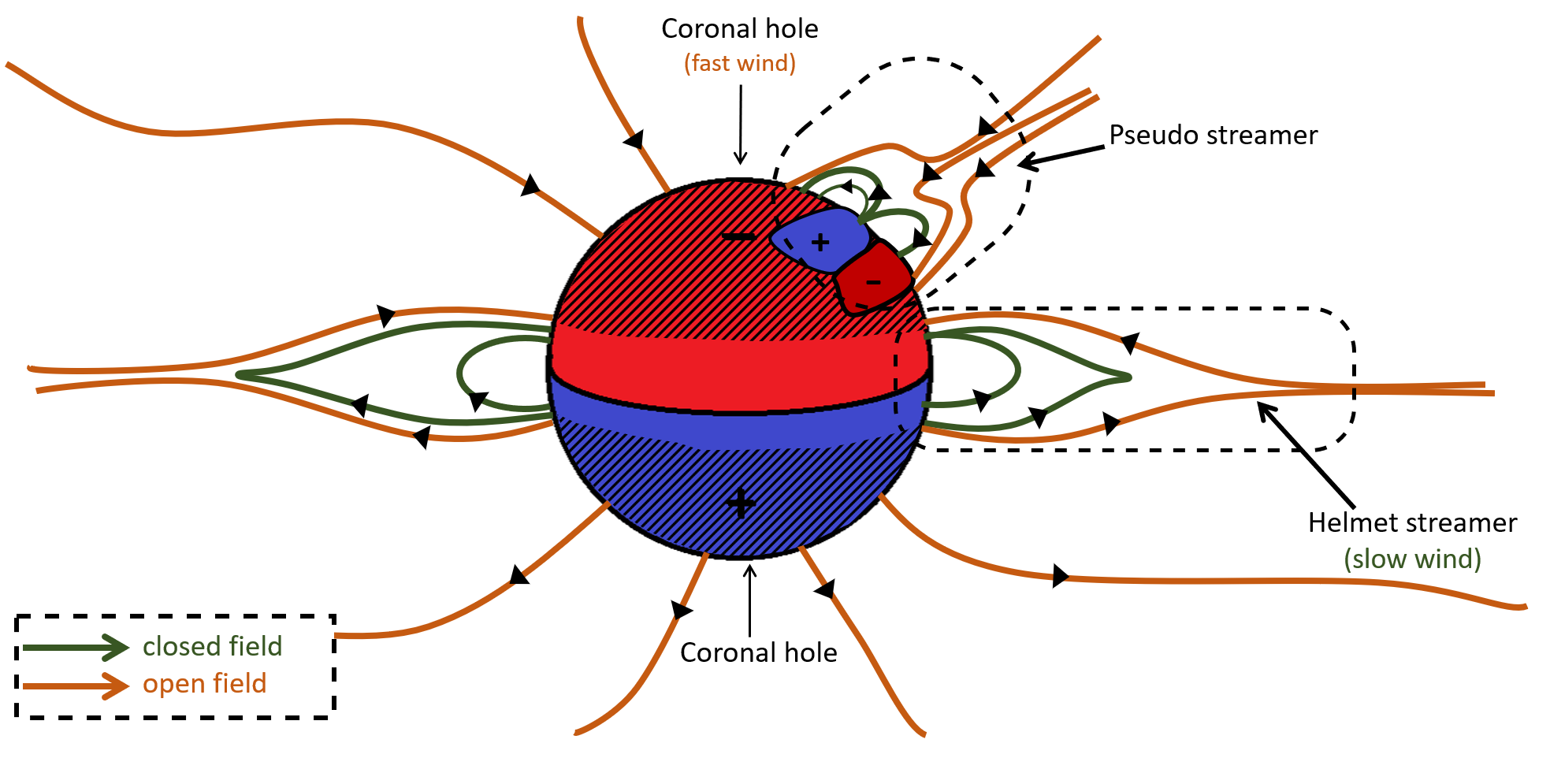 MHD prediction, 21/08/2017
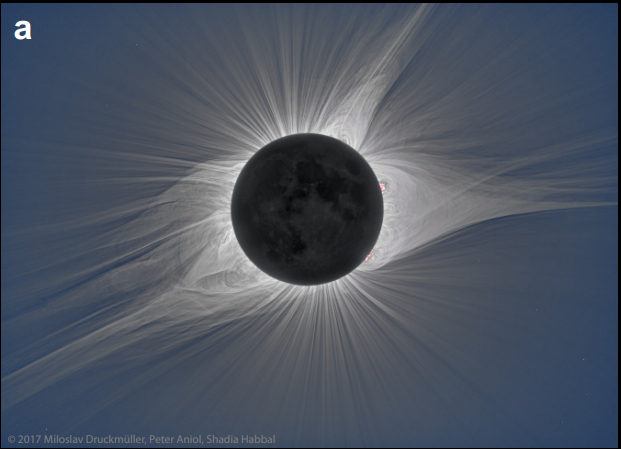 helmet streamer
pseudo-streamer
White light, 21/08/2017
Data driven MHD model for coronal field (top) corona image during eclipse (bottom). Crédit : Mikic et al 2018
5/15/2022
Pellegrin-Frachon et al - PNST 2022
3
Explaining the slow wind origin: categories of models
IR in helmet streamer
Expansion factor
Plasmas blobs in HS
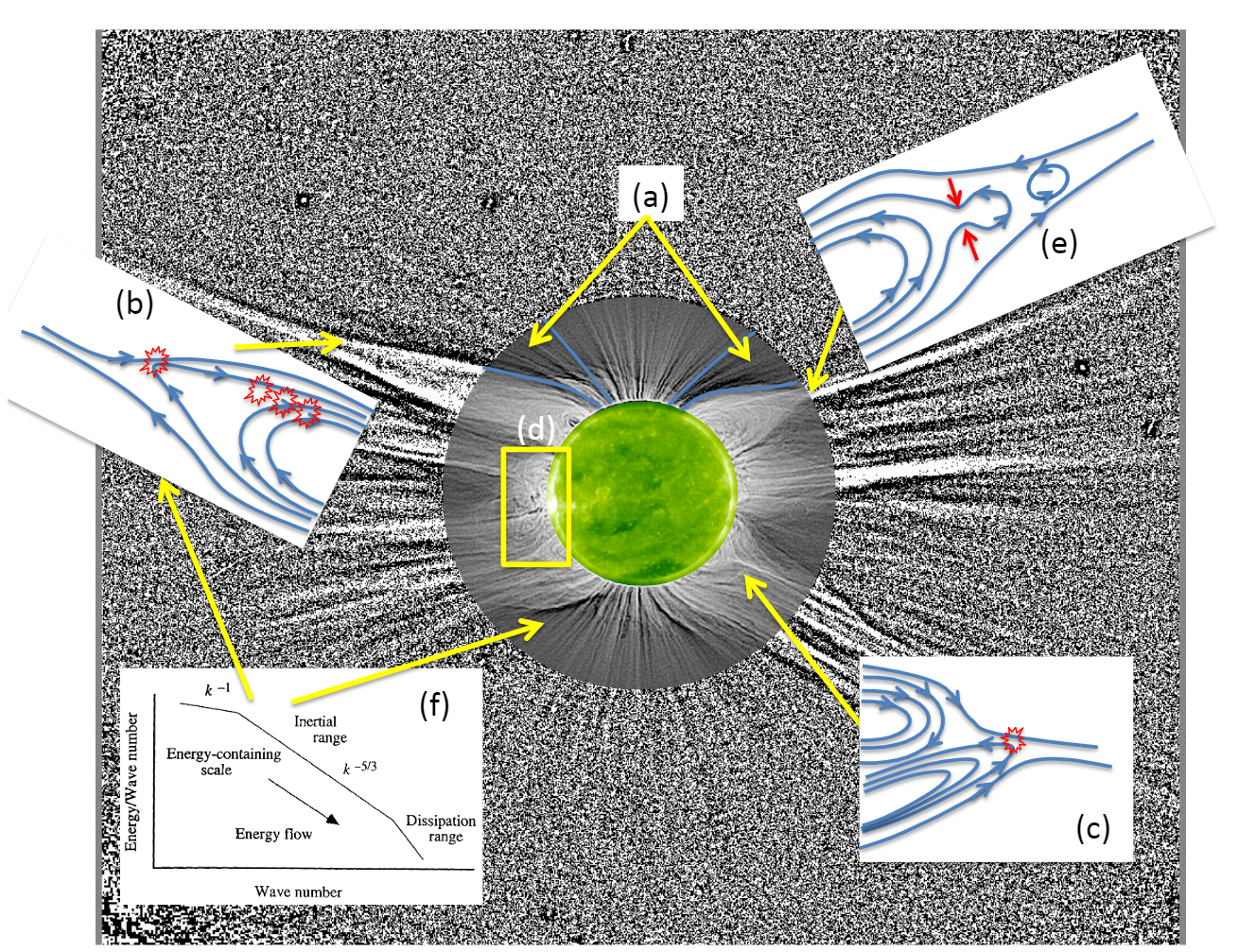 Slow wind models. Credit : Abbo et al 2016
IR in pseudo-streamer
5/15/2022
Pellegrin-Frachon et al - PNST 2022
4
S-Web model
Core of the model

The coronal magnetic topology : (Q)SL structures, has an impact in the heliosphere

Origin of structures

Narrow open-field corridors (Antiochos et al 2011, Higginson et al 2017)
Pseudo-streamers (Titov et al 2011, Scott et al 2018, Aslanyan et al 2021)
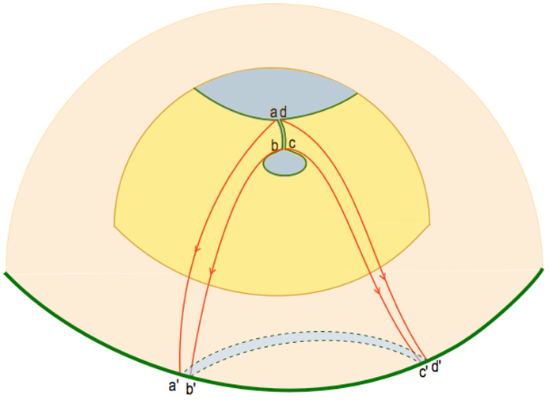 Coronal hole with SDO. Credit : Antiochos et al 2011
(Q)SL arcs
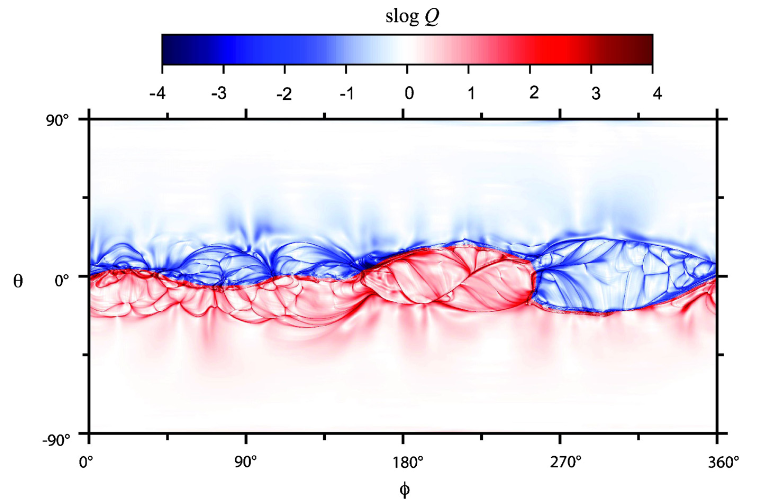 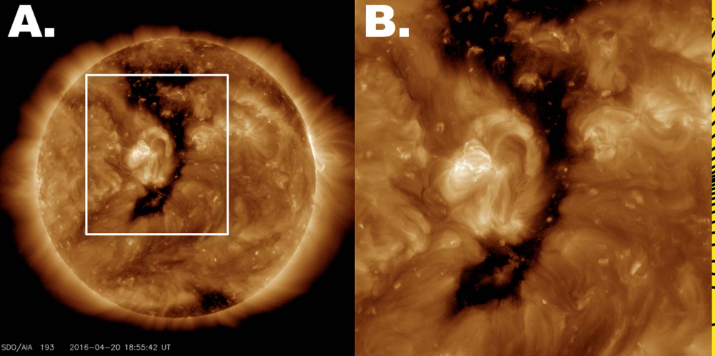 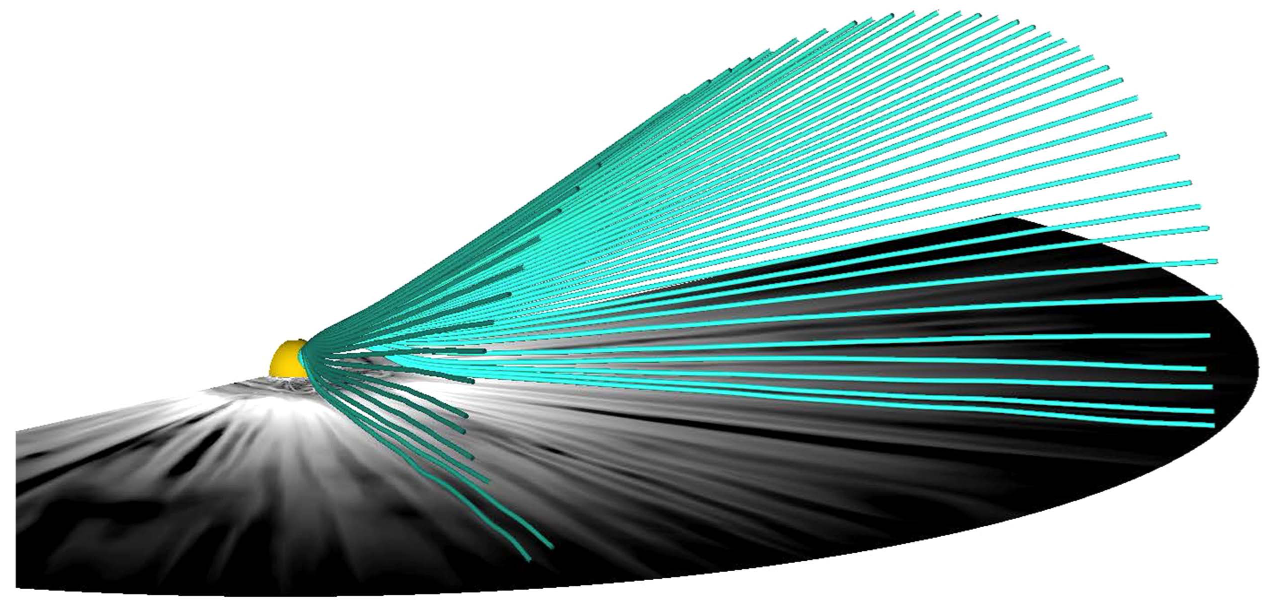 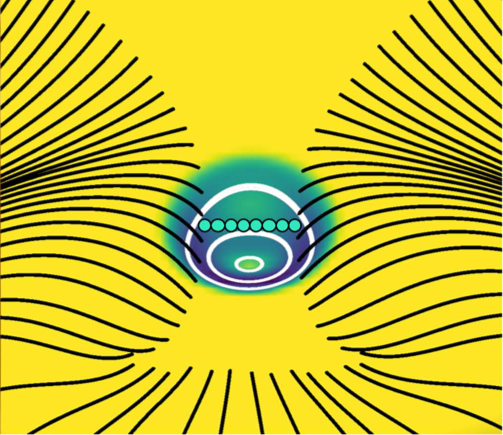 HCS
Extension of a narrow corridor. Credit : Higginson et al 2017
Heliospheric Q arcs are coronal structures. Credit : Titov et al 2011
Coronal hole with SDO.
Credit : Higginson et al 2018
5/15/2022
Pellegrin-Frachon et al - PNST 2022
5
Interchange reconnection scenario
Coronal hole
(fast wind)
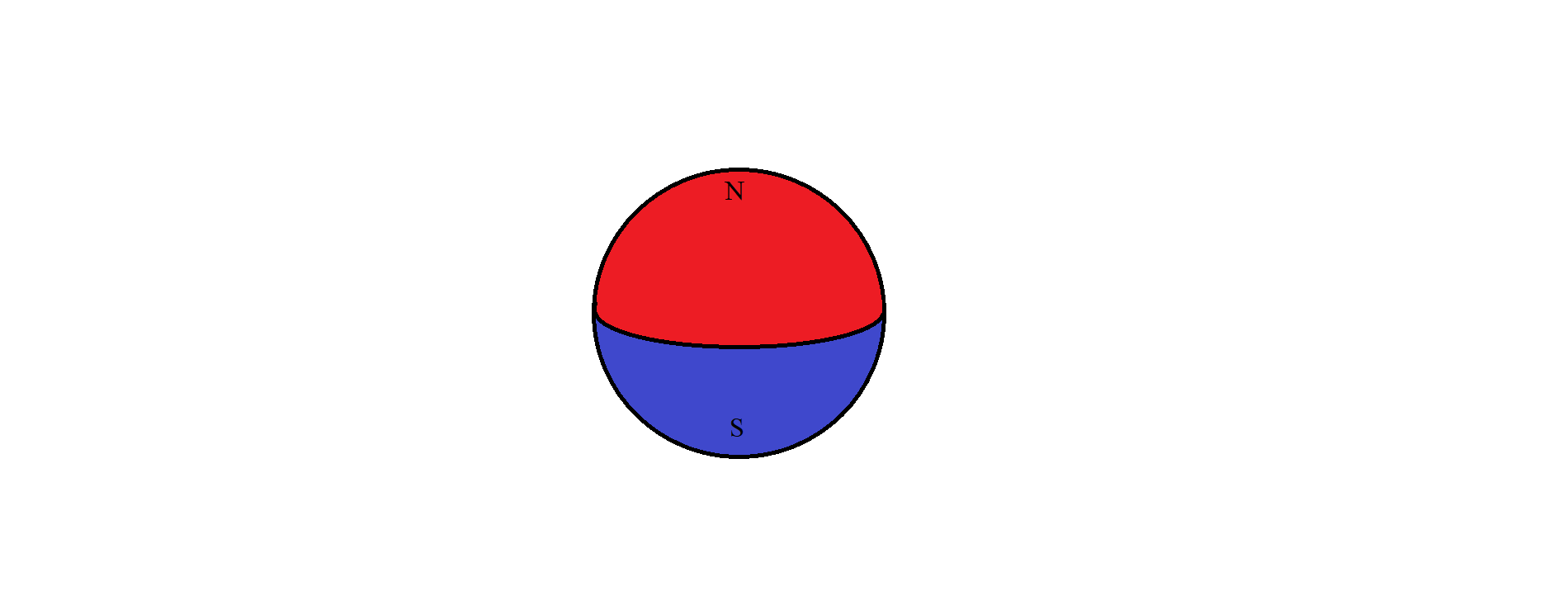 Interchange reconnection
Injection of coronal plasma in the interplanetary medium
Exchange of connectivity: closed/open  open/closed
Pseudo streamer
–
+
+
-
+
Helmet streamer
(slow wind)
closed field
open field
Coronal hole
5/15/2022
Pellegrin-Frachon et al - PNST 2022
6
Interchange reconnection scenario
Coronal hole
(fast wind)
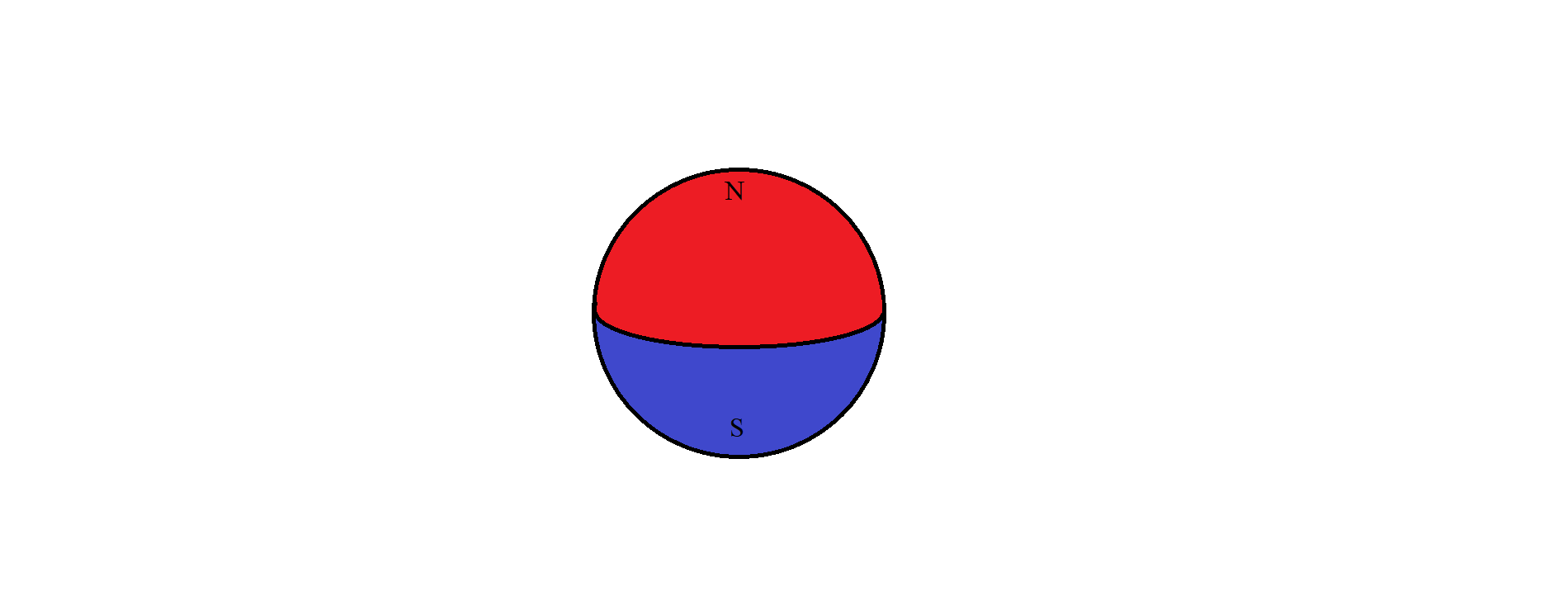 plasma flow
Interchange reconnection
Injection of coronal plasma in the interplanetary medium
Exchange of connectivity: closed/open  open/closed
Pseudo streamer
–
+
+
-
+
Helmet streamer
(slow wind)
closed field
open field
Coronal hole
5/15/2022
Pellegrin-Frachon et al - PNST 2022
7
Interchange reconnection scenario
Coronal hole
(fast wind)
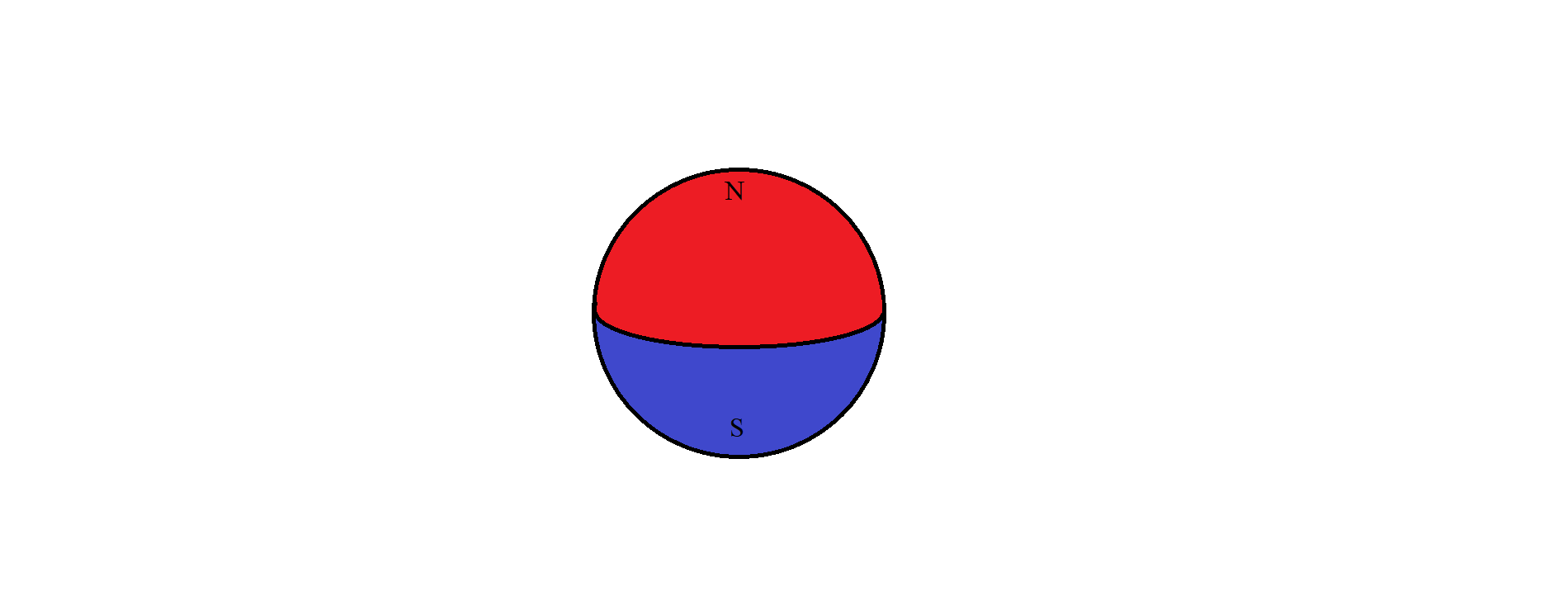 plasma flow
Interchange reconnection
Injection of coronal plasma in the interplanetary medium
Exchange of connectivity: closed/open  open/closed
Pseudo streamer
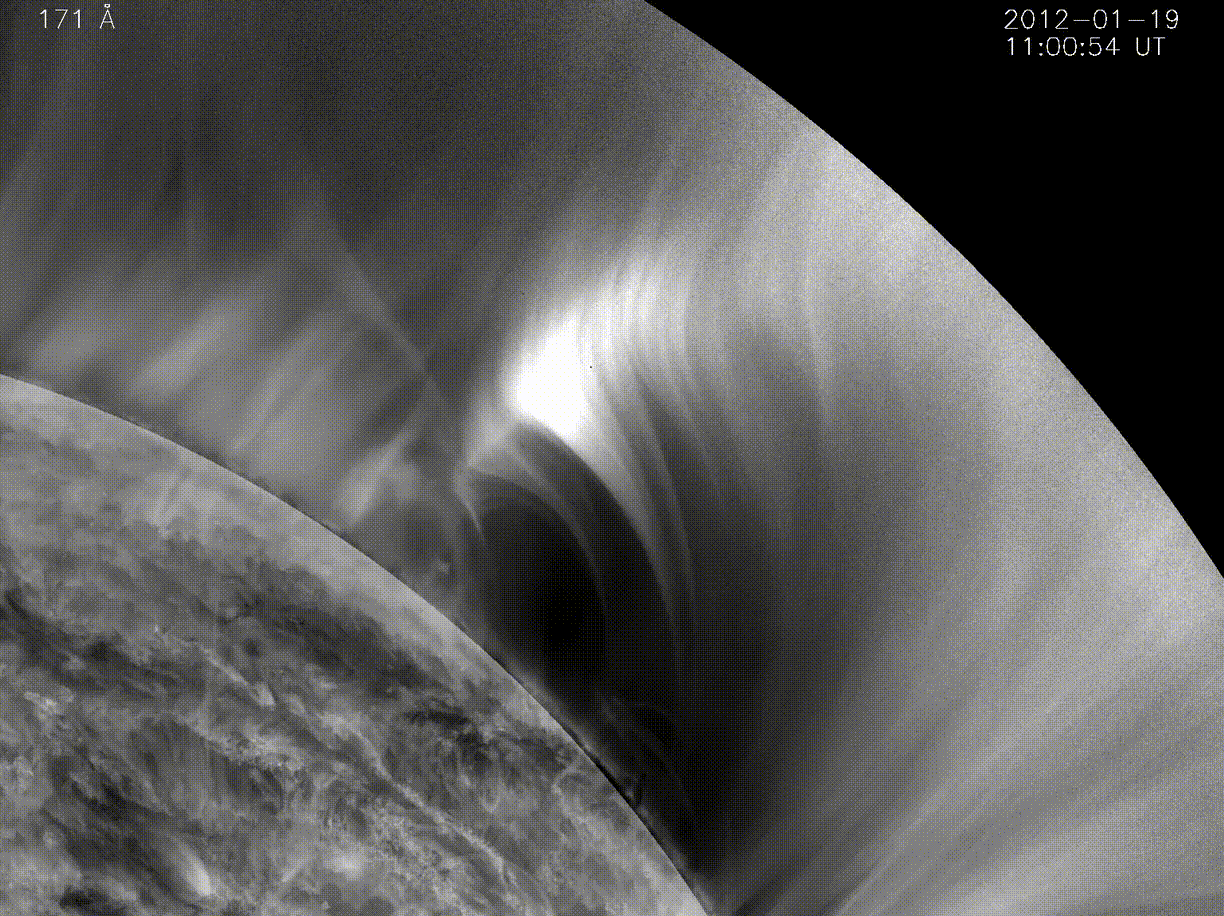 –
+
+
-
+
Helmet streamer
(slow wind)
closed field
open field
Coronal hole
Interchange reconnection event with AIA (EUV). Credit : Masson et al 2014
5/15/2022
Pellegrin-Frachon et al - PNST 2022
8
Some PS and interchange reconnection studies
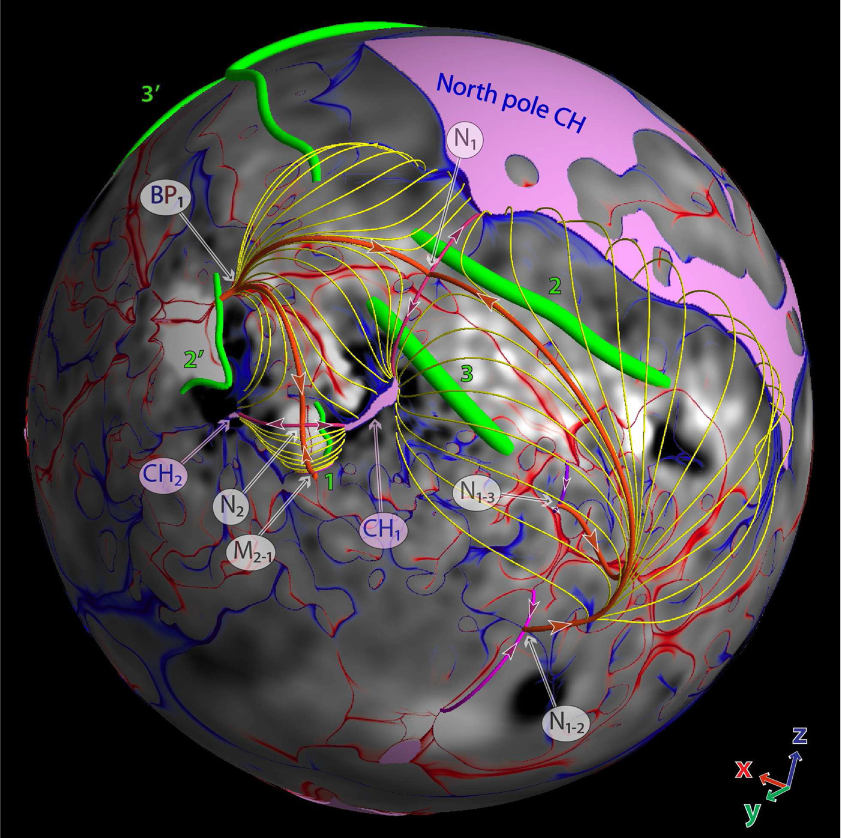 Pseudo-streamer reconstructions from magnetograms

Modeling and simulations

interchange reconnection (Masson et al 2014, Pontin et Wyper 2015)
solar corona (Titov et al 2011, Wyper et al 2021, Aslanyan et al 2021 &2022)
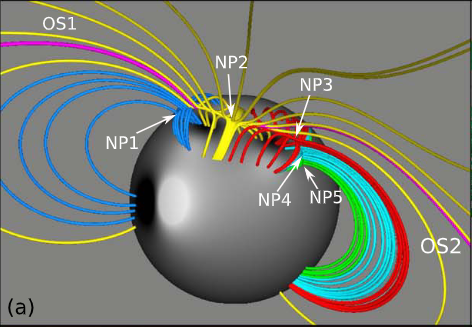 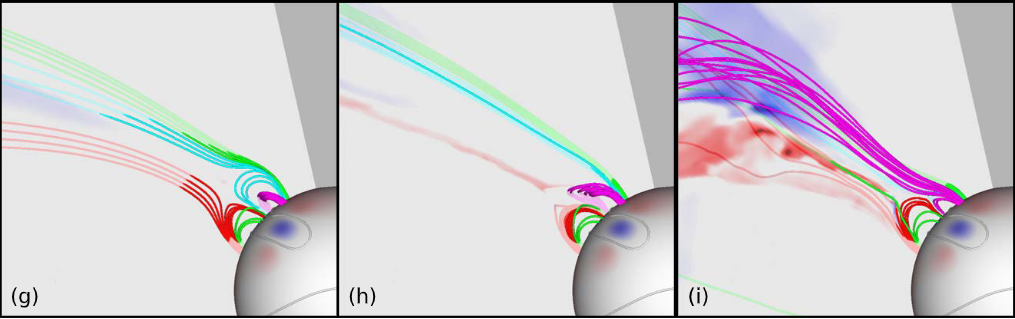 Credit : Titov et al 2012
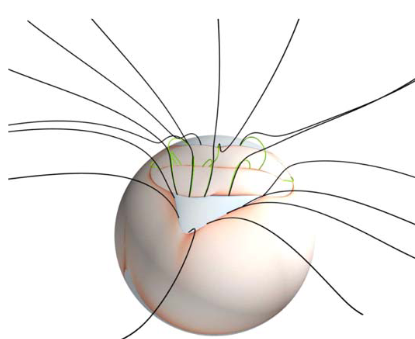 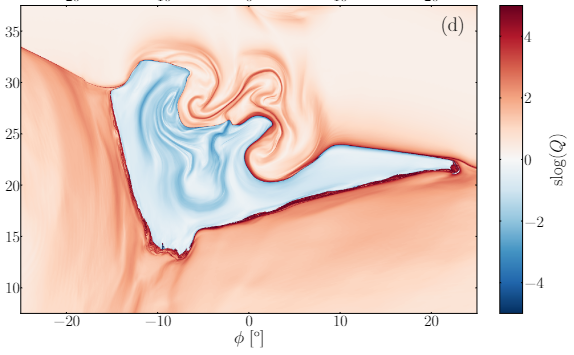 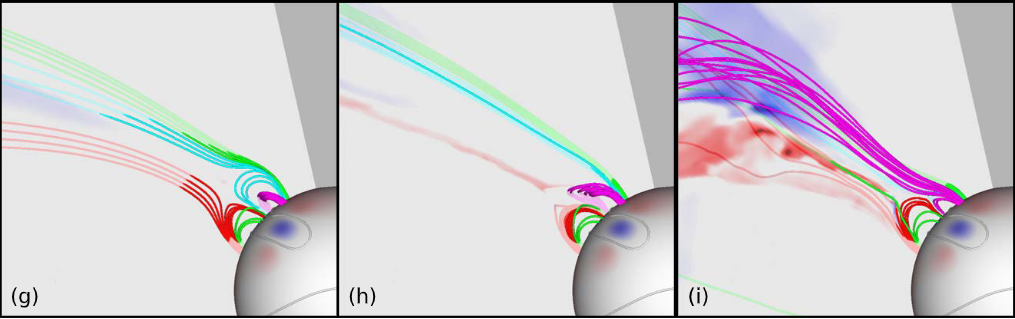 Dynamical simulations of the solar corona with a pseudo-streamer structure. Crédit : Wyper et al 2021
Slow wind generation in a simulation of the corona. Crédit : Aslanyan et al 2022
5/15/2022
Pellegrin-Frachon et al - PNST 2022
9
A dynamical model: objectives and methods
Objective

Building a dynamical interchange reconnection model in the pseudo-streamer structures
Studying the fine dynamics of reconnection

Method

3D MHD simulations of the solar corona with a particular magnetic structure: a pseudo-streamer

1) Initialization of the atmosphere and the magnetic field of the corona
2) Relaxation to a quasi-static equilibrium state
3) Forcing the structure by applying a velocity flow
4) Analyzing the fine dynamics
5/15/2022
Pellegrin-Frachon et al - PNST 2022
10
The code: Adaptive Refinement MHD Solver (ARMS), DeVore et al 1991
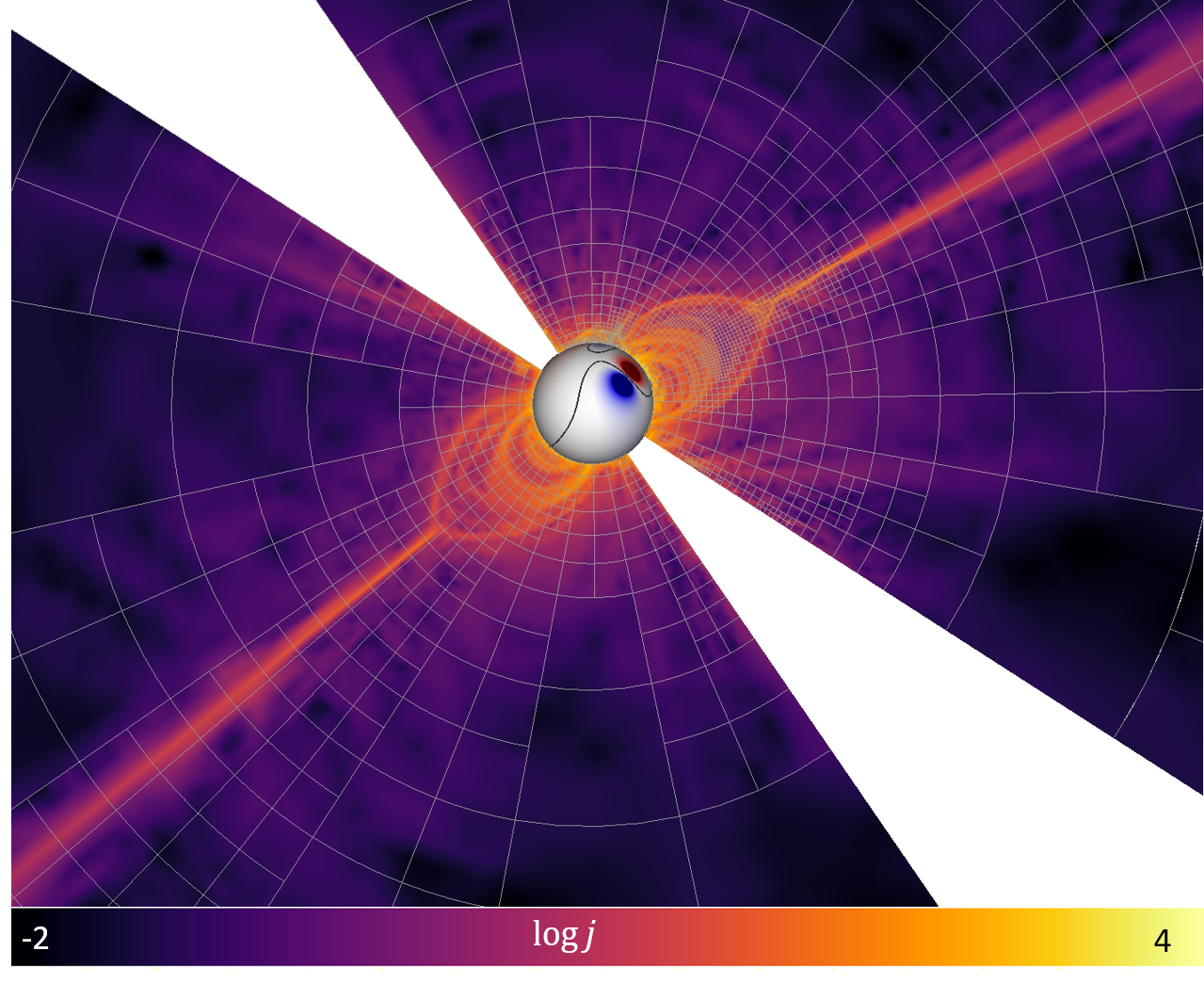 Physics
-    Solves the 3D ideal MHD equations
-    Perfect gas, fully ionized

Adaptive refinement (AMR)
-    Dynamically adapts the grid refinement
-    Simulation of large scales with small scales events

Flux corrected transport (FCT)
-     Shock capture method
-  Inhibit negative energy, mass problems near shocks and discontinuities during the computation of the conservation equations
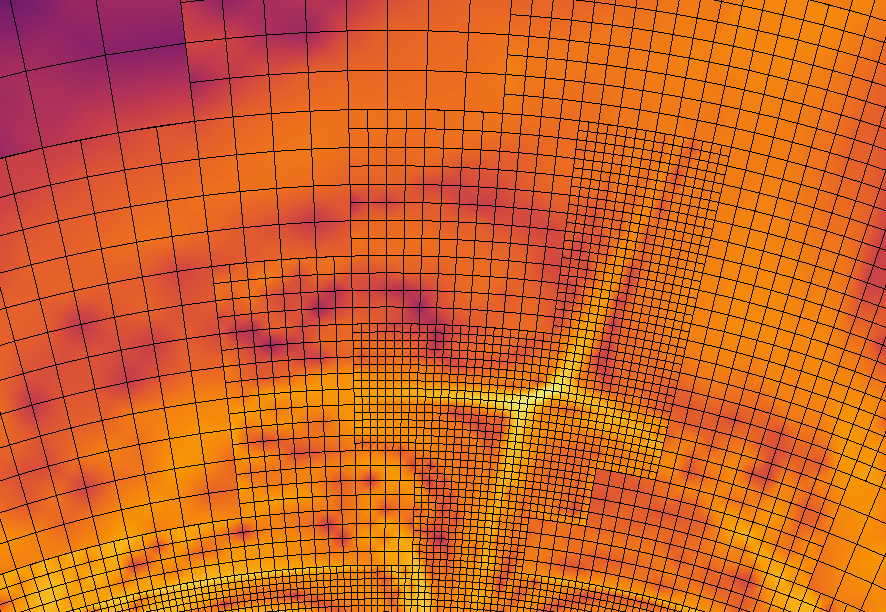 5/15/2022
Pellegrin-Frachon et al - PNST 2022
11
Stage 1 : Initialization
northern coronal hole
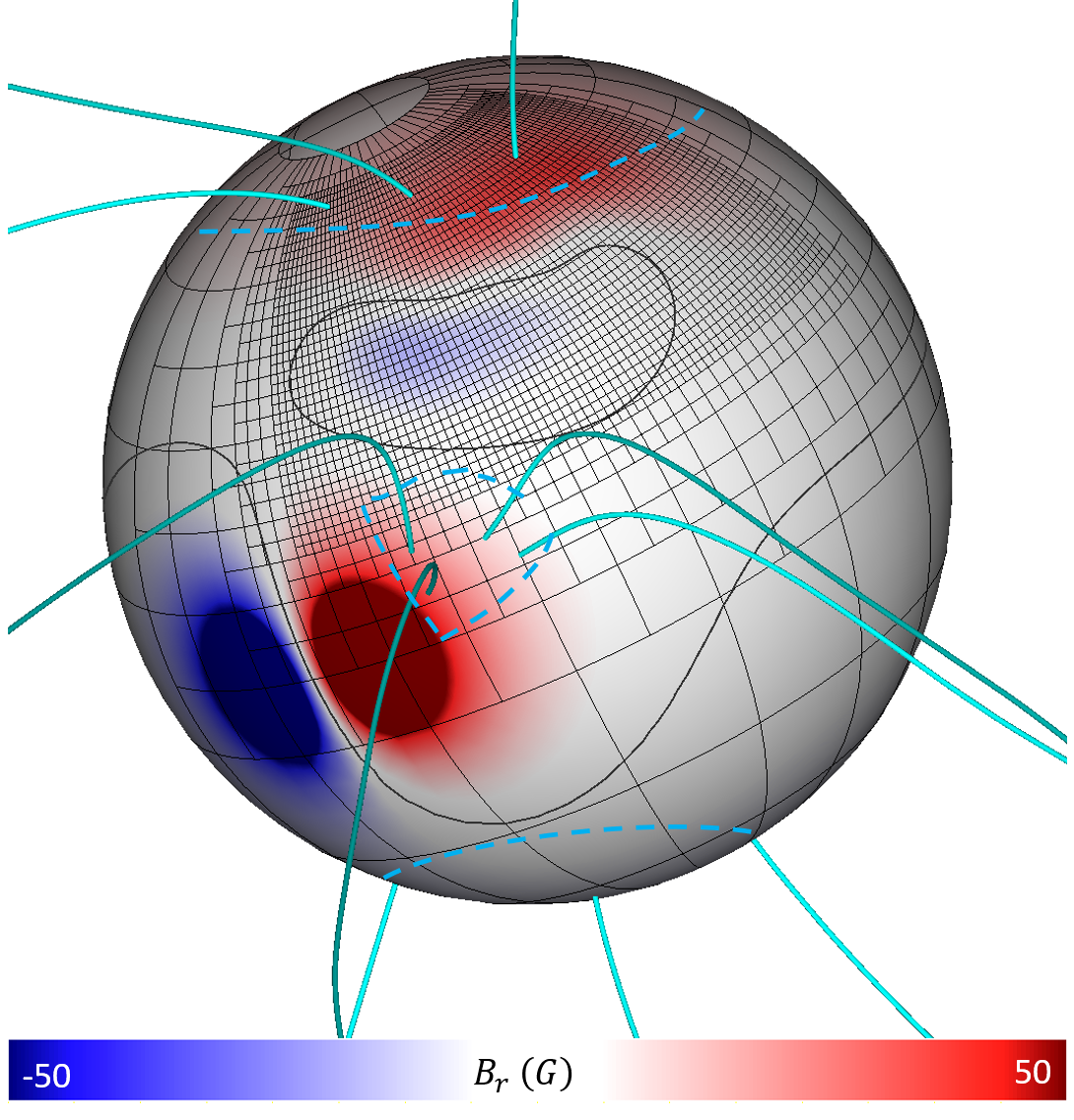 grid
PIL
equatorial coronal hole
southern coronal hole
5/15/2022
Pellegrin-Frachon et al - PNST 2022
12
Stage 2: Relaxation
Objective

       - Equilibrium between kinetic and magnetic pressure

Process

-     Closure of the magnetic field lines

-  Issue : the pseudo-streamer structure can disappear

-  Consequence : 12 configurations have been tried, looking for a satisfying configuration with iteration
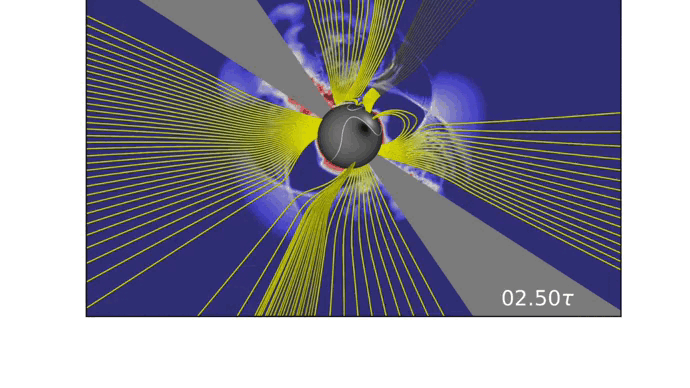 Relaxation phase. Yellow : magnetic field lines. 2D latitudinal sections : current density
5/15/2022
Pellegrin-Frachon et al - PNST 2022
13
Stage 2: Relaxation
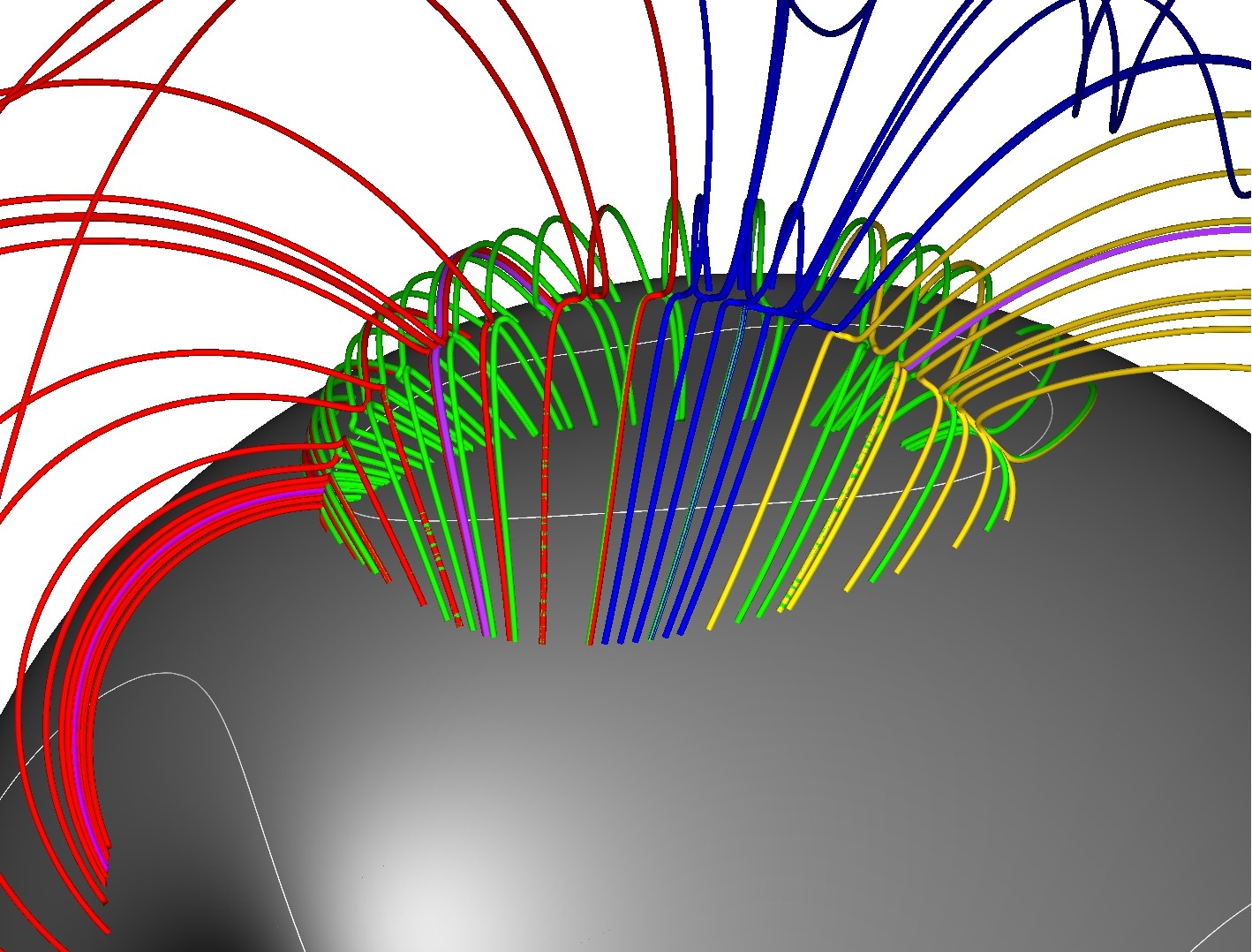 Open vertical fan
NP
Closed fan
Closed fan
PIL
NP
NP
dome
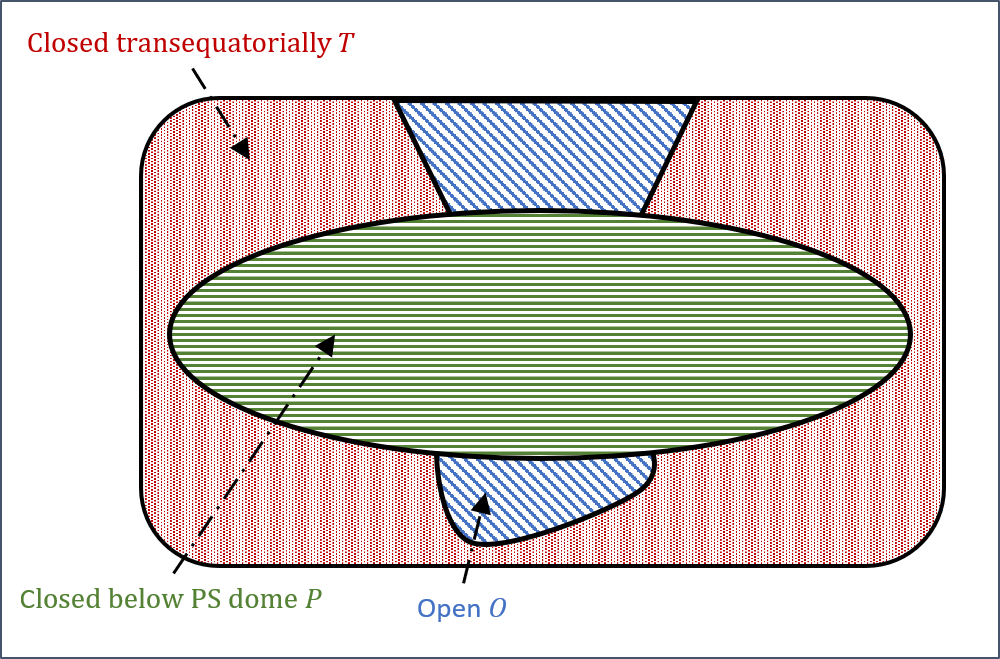 5/15/2022
Pellegrin-Frachon et al - PNST 2022
14
Stage 2: Relaxation
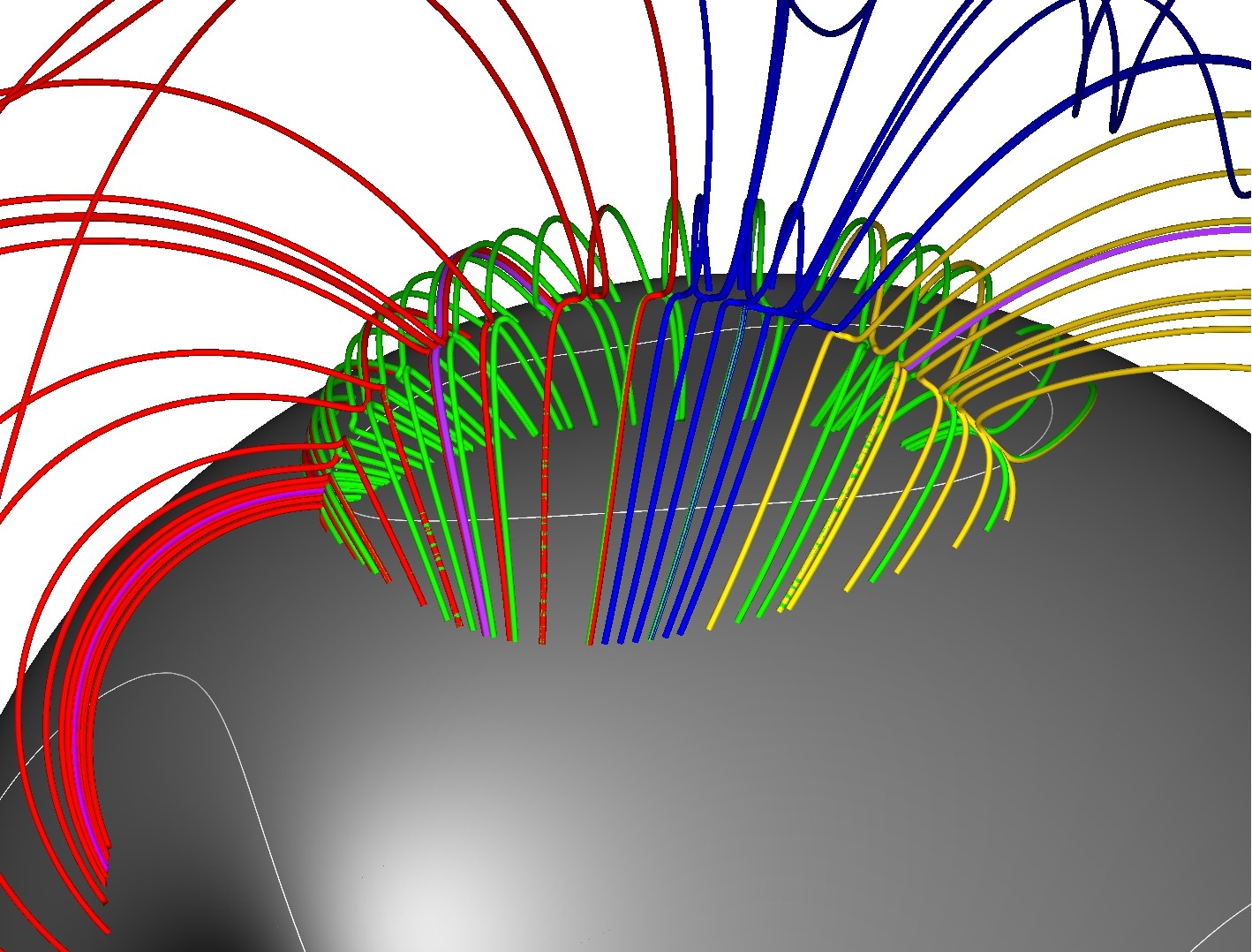 Open vertical fan
NP
Closed fan
Closed fan
PIL
NP
NP
dome
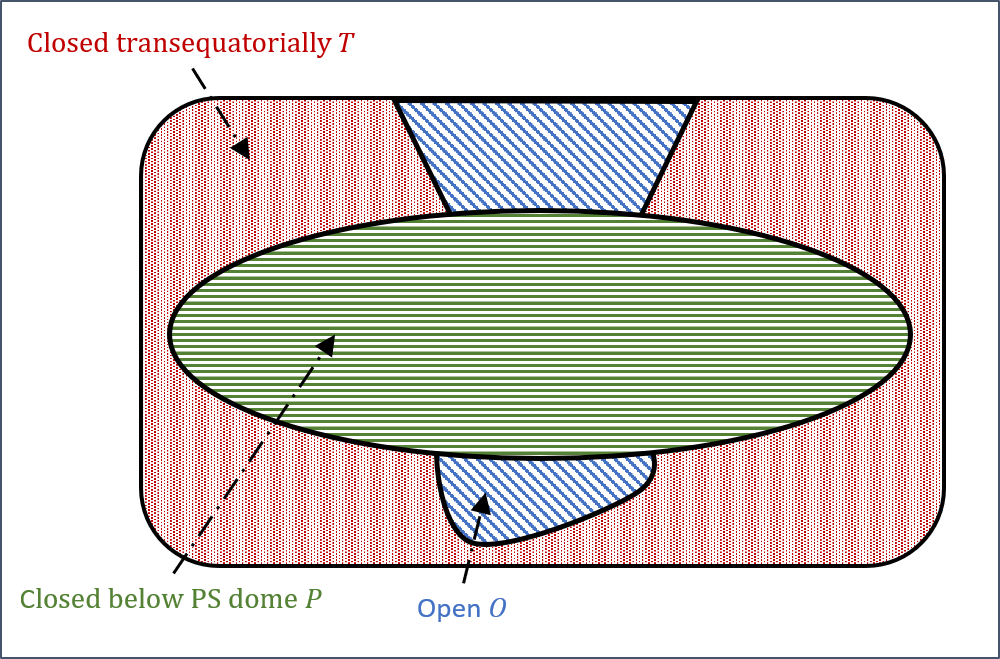 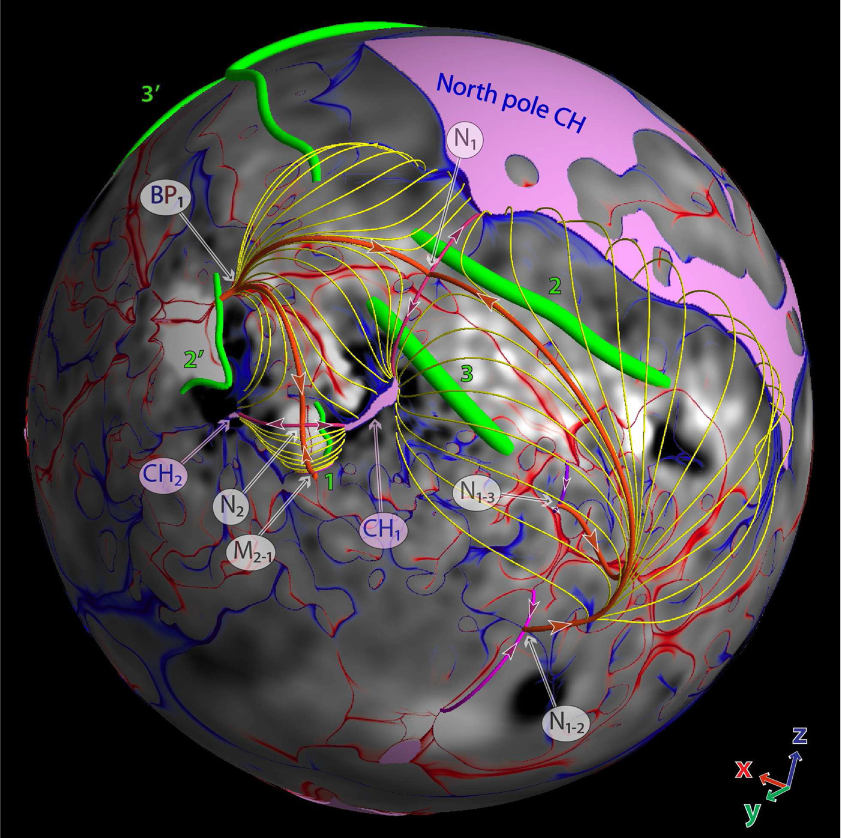 Pseudo-streamer dome
Open magnetic field
5/15/2022
Pellegrin-Frachon et al - PNST 2022
15
Stage 3: Forcing and Dynamics of the pseudo-streamer
OBJECTIVE 

Precise study of the fine dynamics
No forcing on the dome footpoints

VELOCITY FLOW

Large-scale, low-speed, photospheric
Below on the feet of the vertical fan
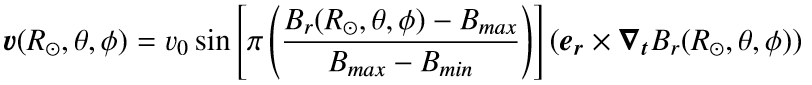 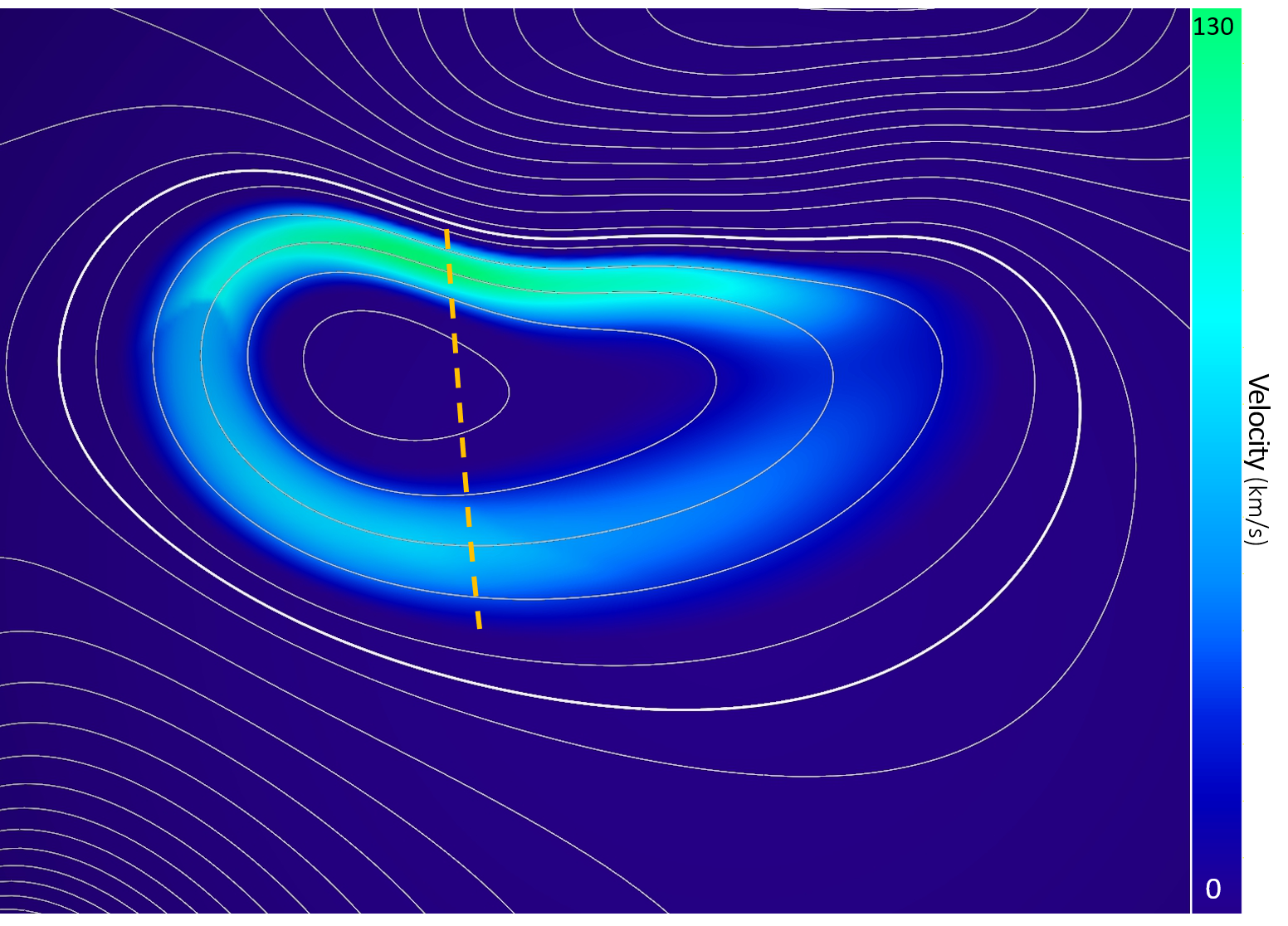 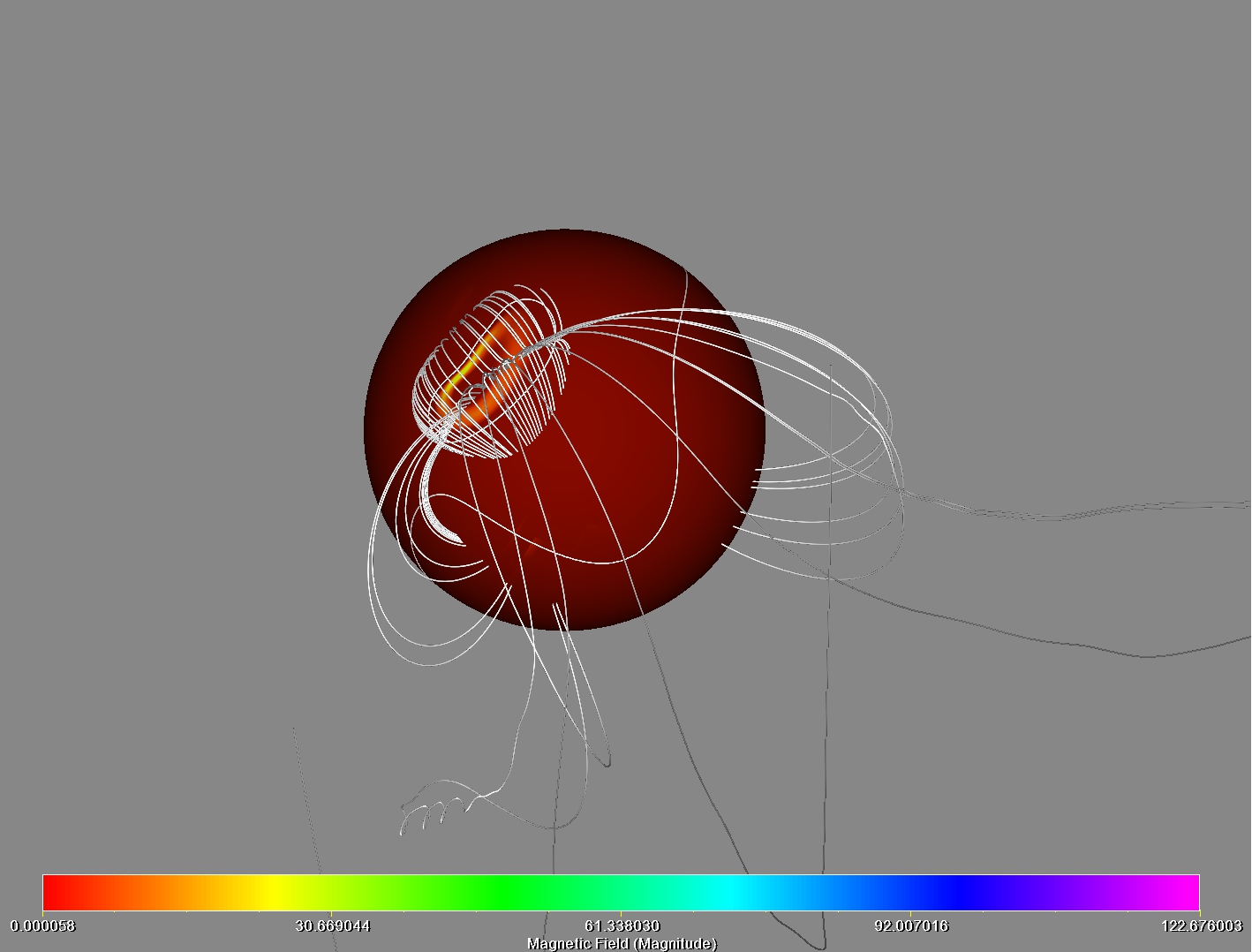 PIL
5/15/2022
Pellegrin-Frachon et al - PNST 2022
16
Stage 4: Analysis of the Dynamics
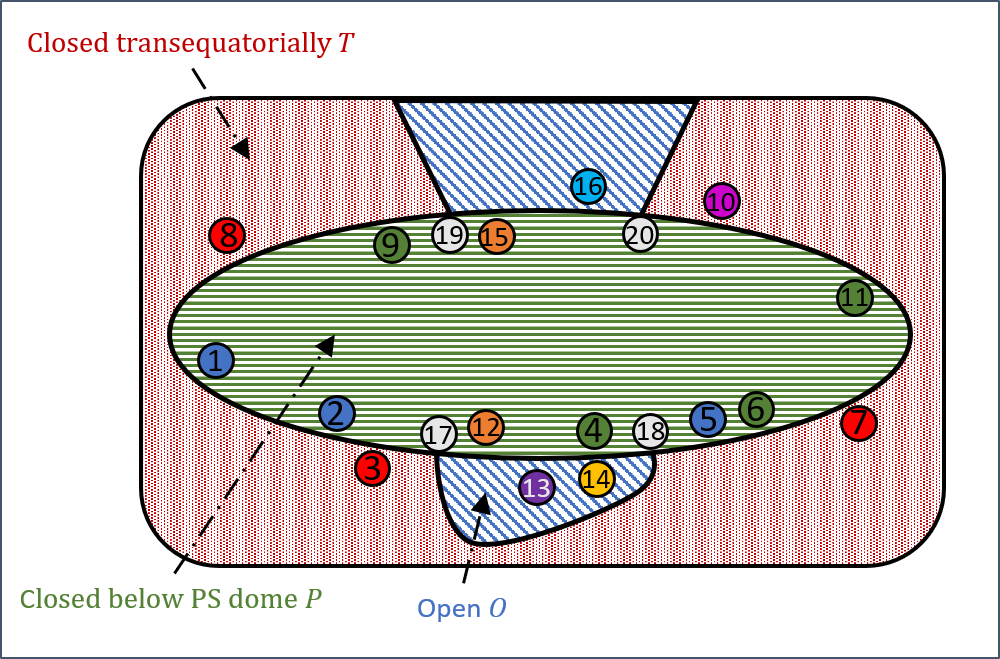 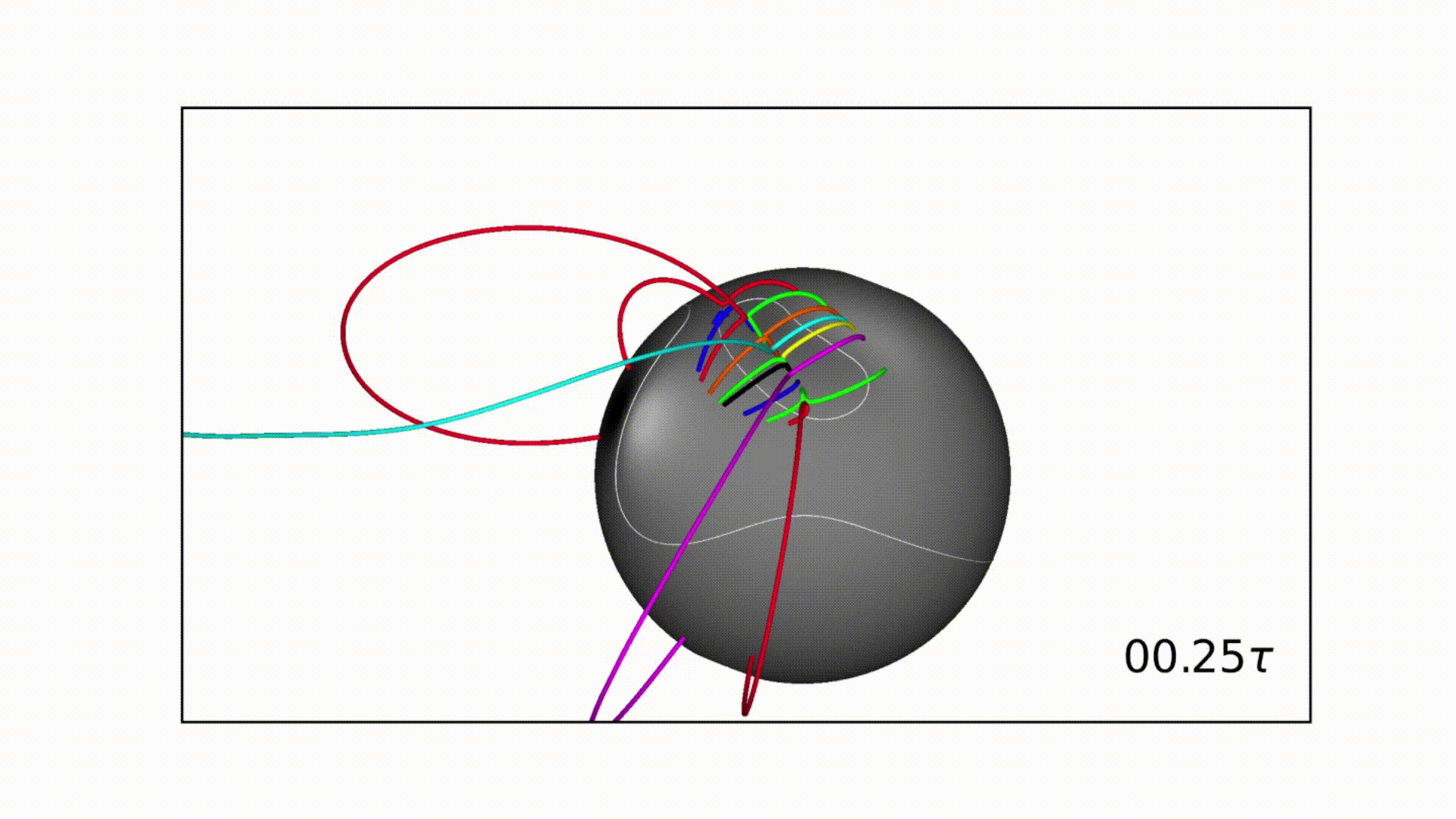 Connnectivity map with footpoints of field lines characteristic of the dynamics
Evolution of particular field lines characteristic of the surrounding field
5/15/2022
Pellegrin-Frachon et al - PNST 2022
17
Stage 4: Analysis of the Dynamics
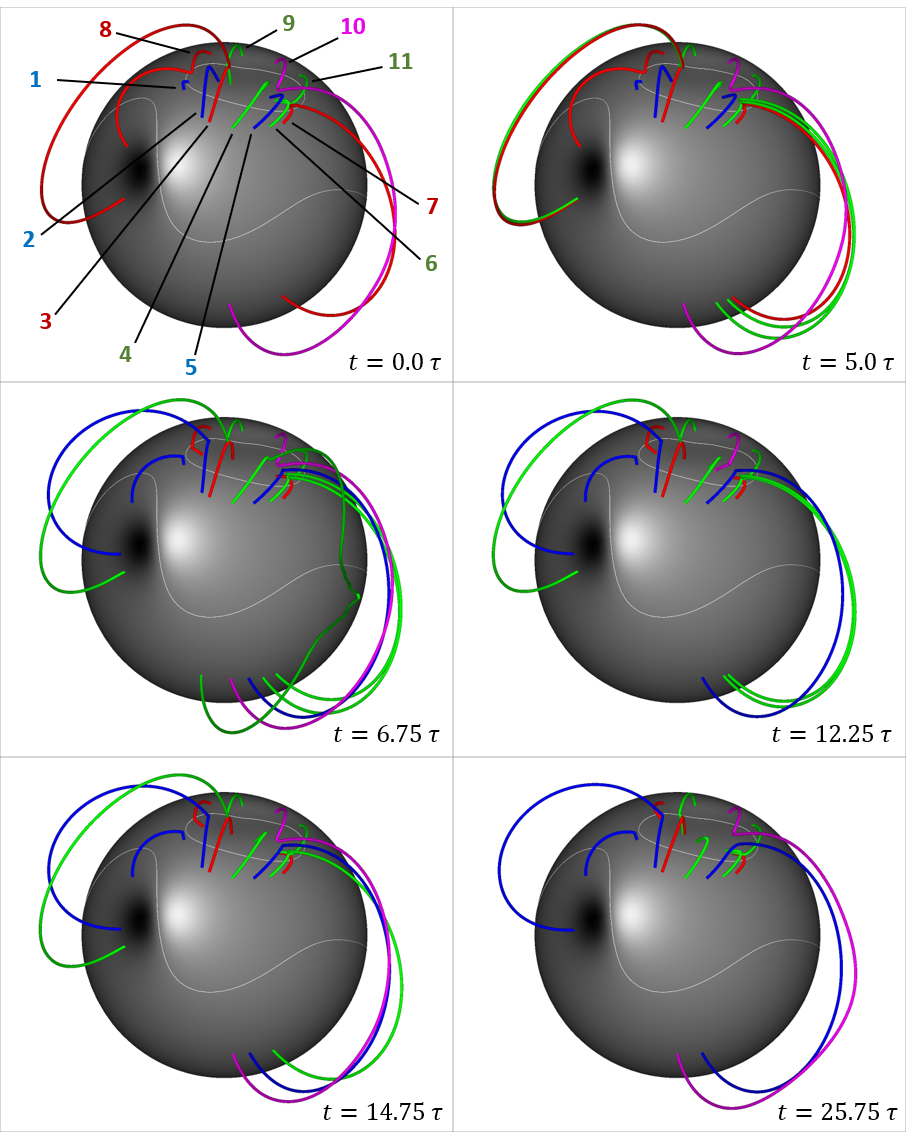 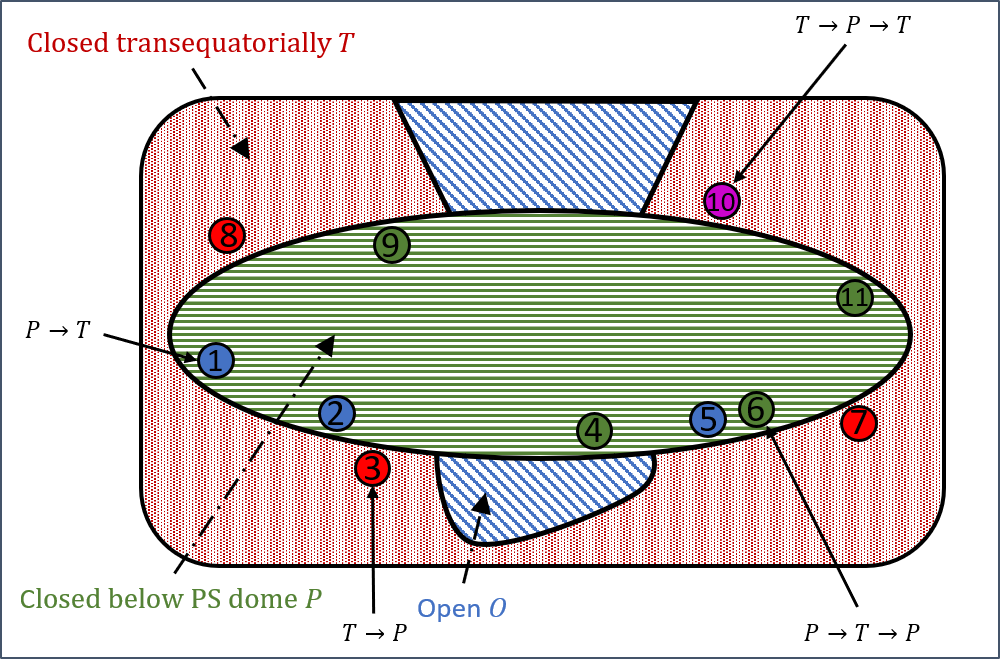 5/15/2022
Pellegrin-Frachon et al - PNST 2022
18
Stage 4: Analysis of the Dynamics
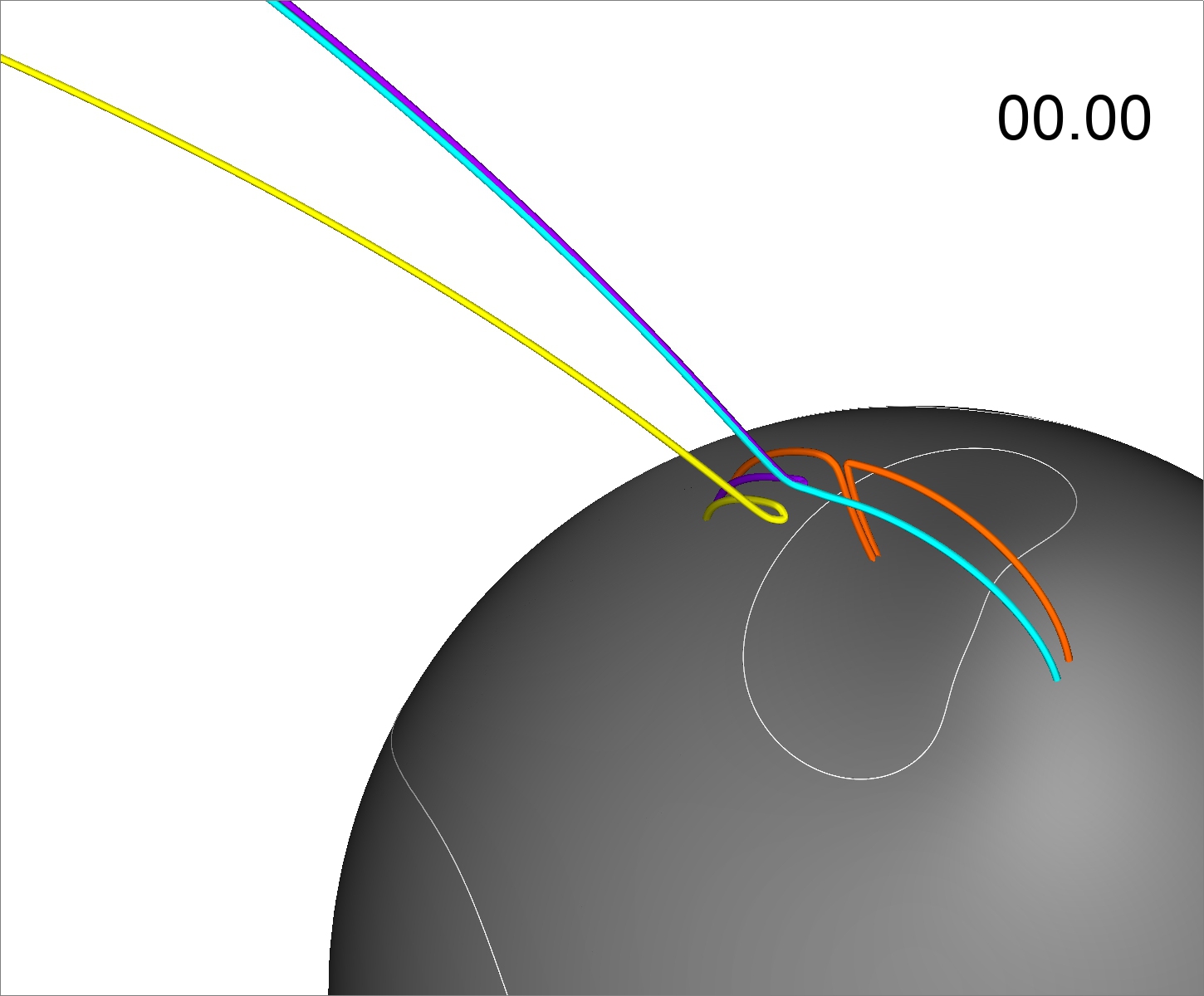 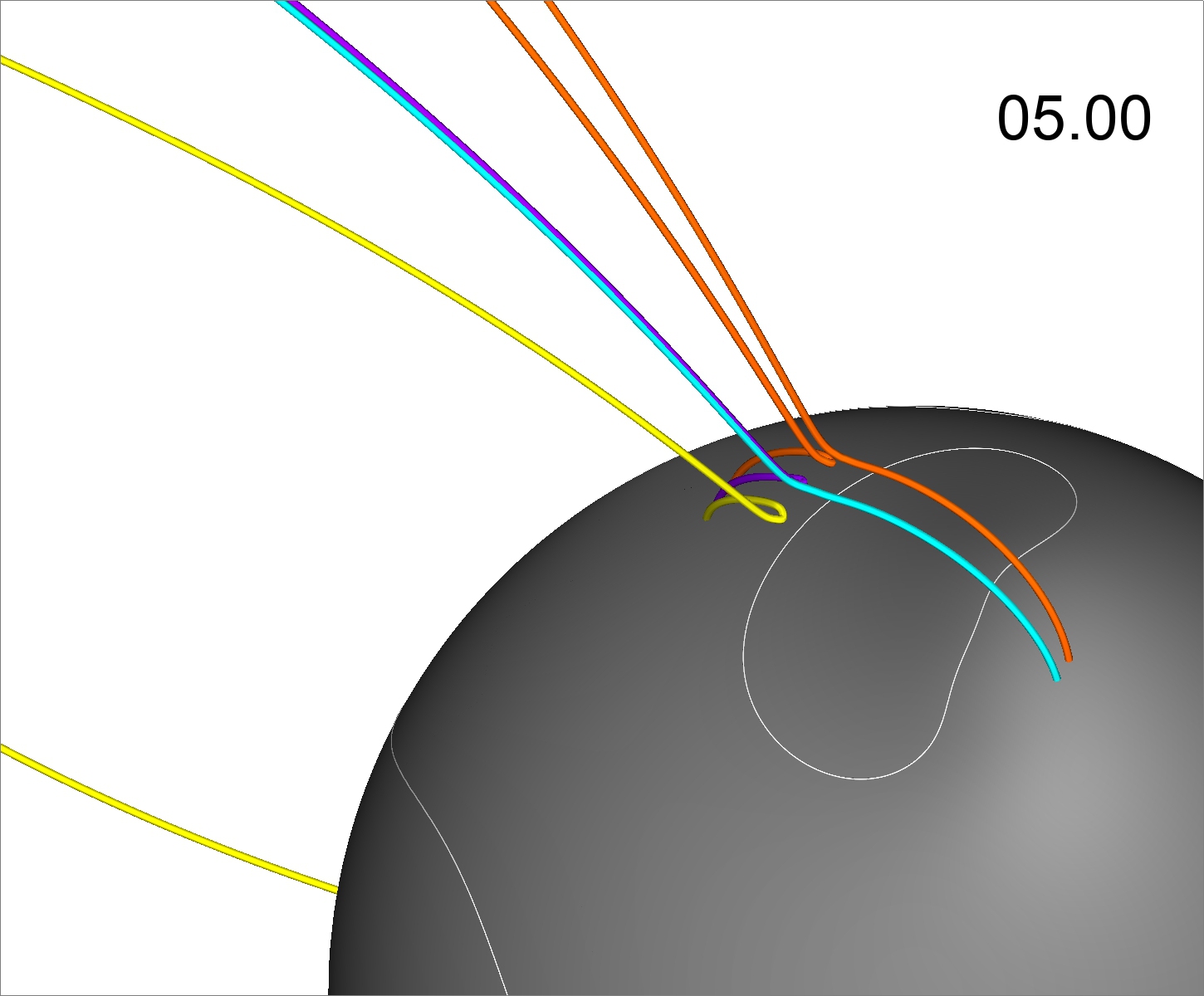 12
15
16
13
14
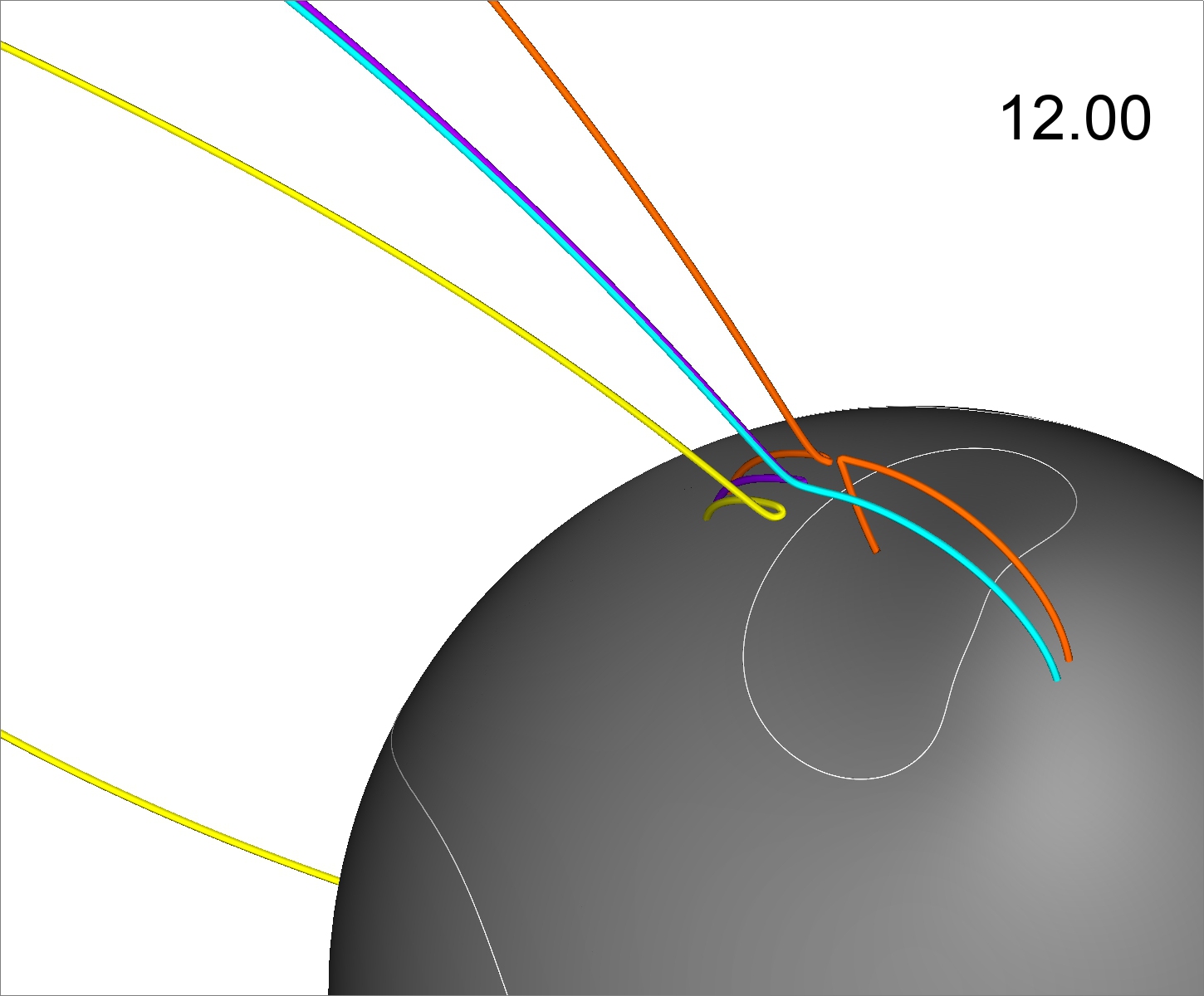 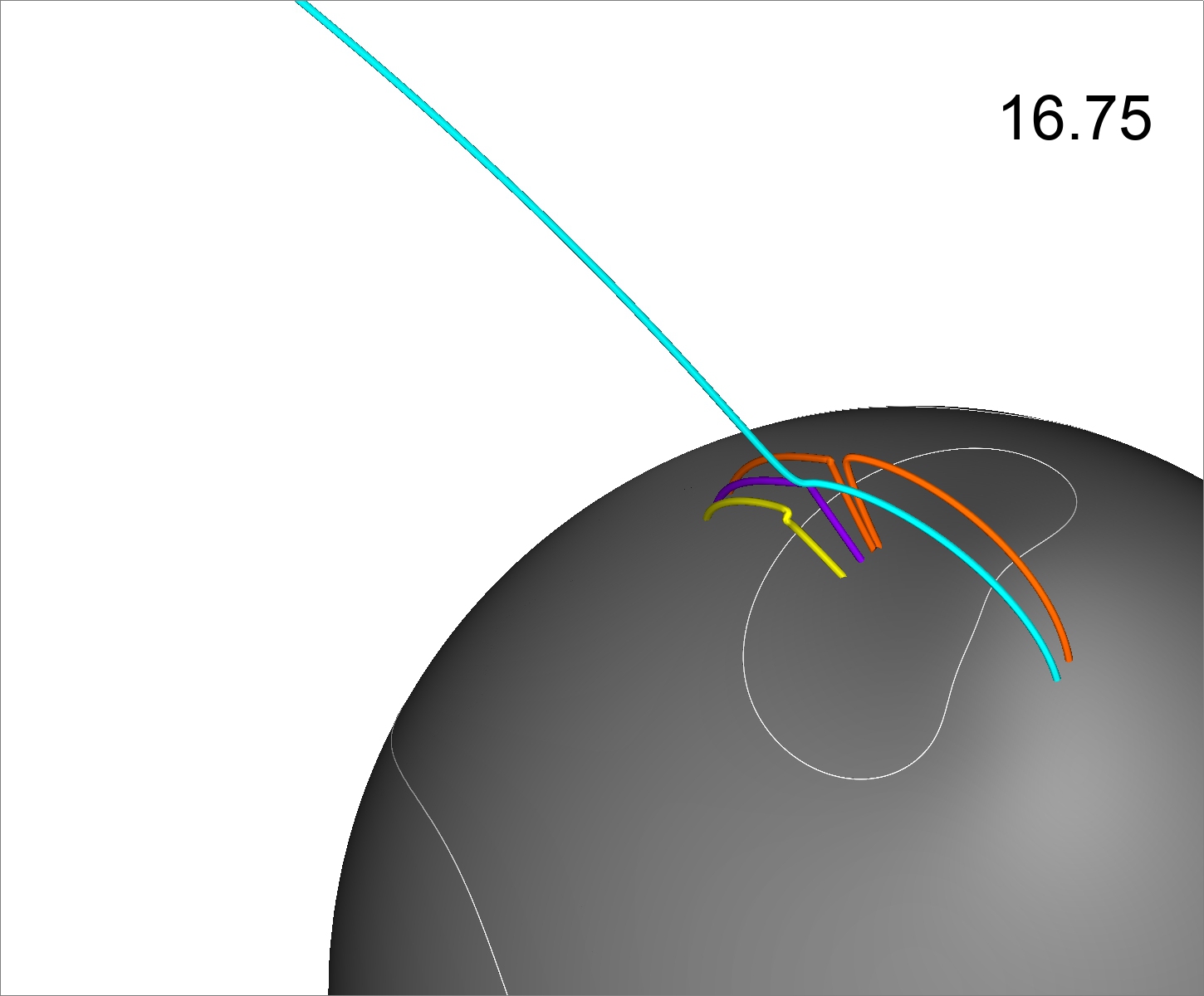 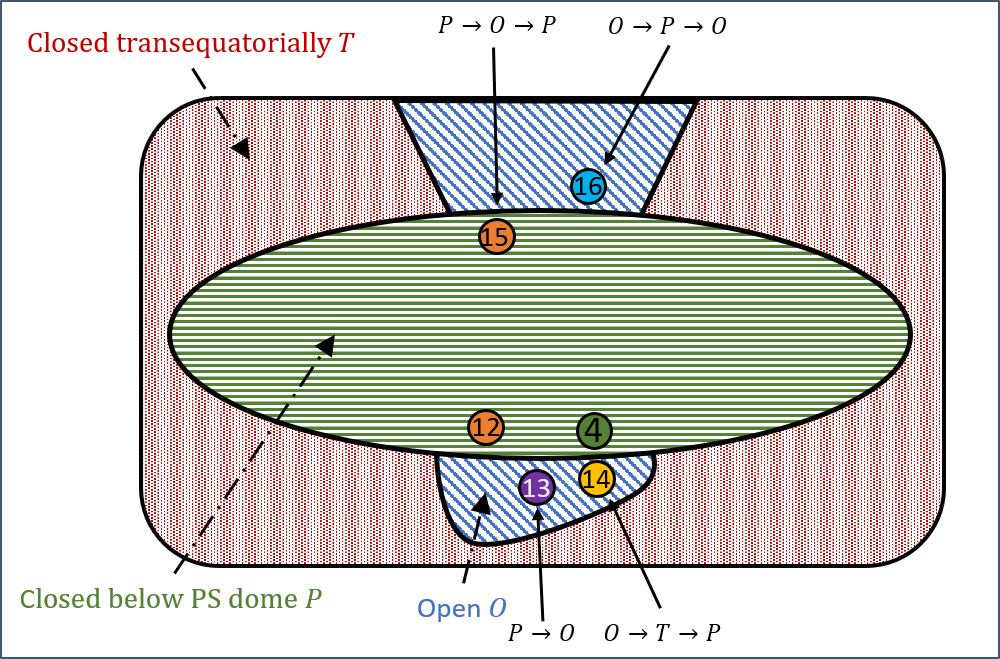 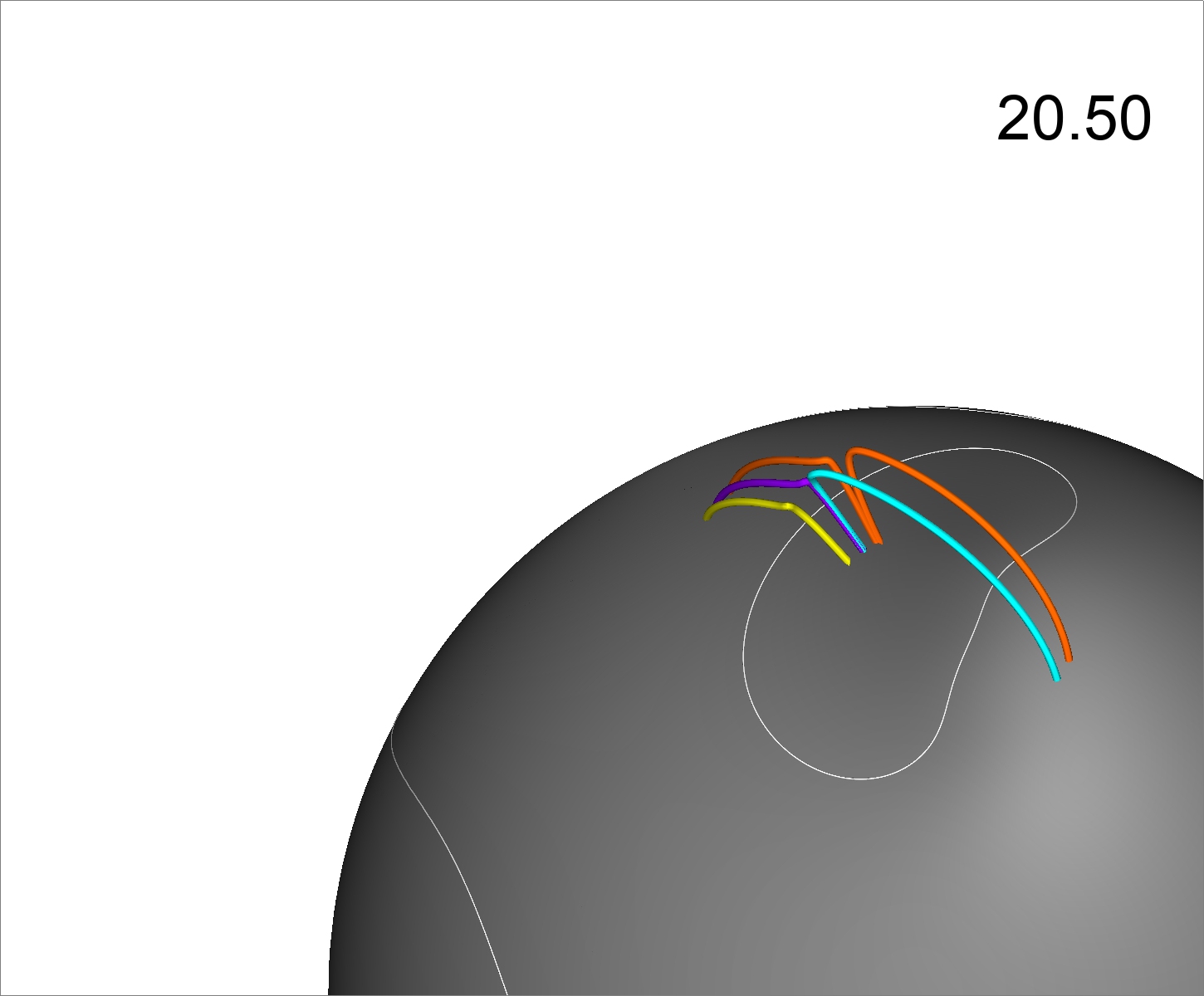 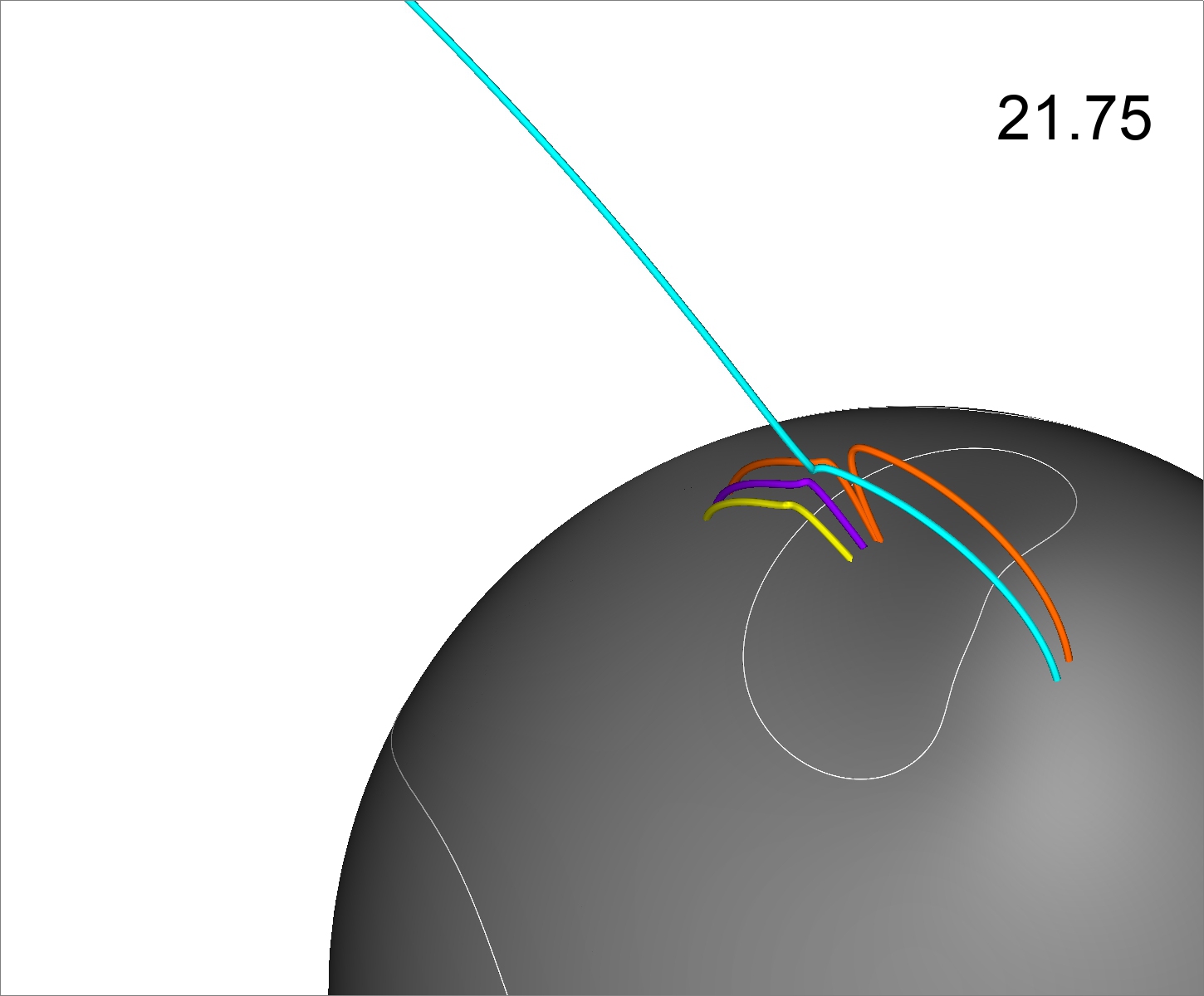 5/15/2022
Pellegrin-Frachon et al - PNST 2022
19
Stage 4: Analysis of the Dynamics
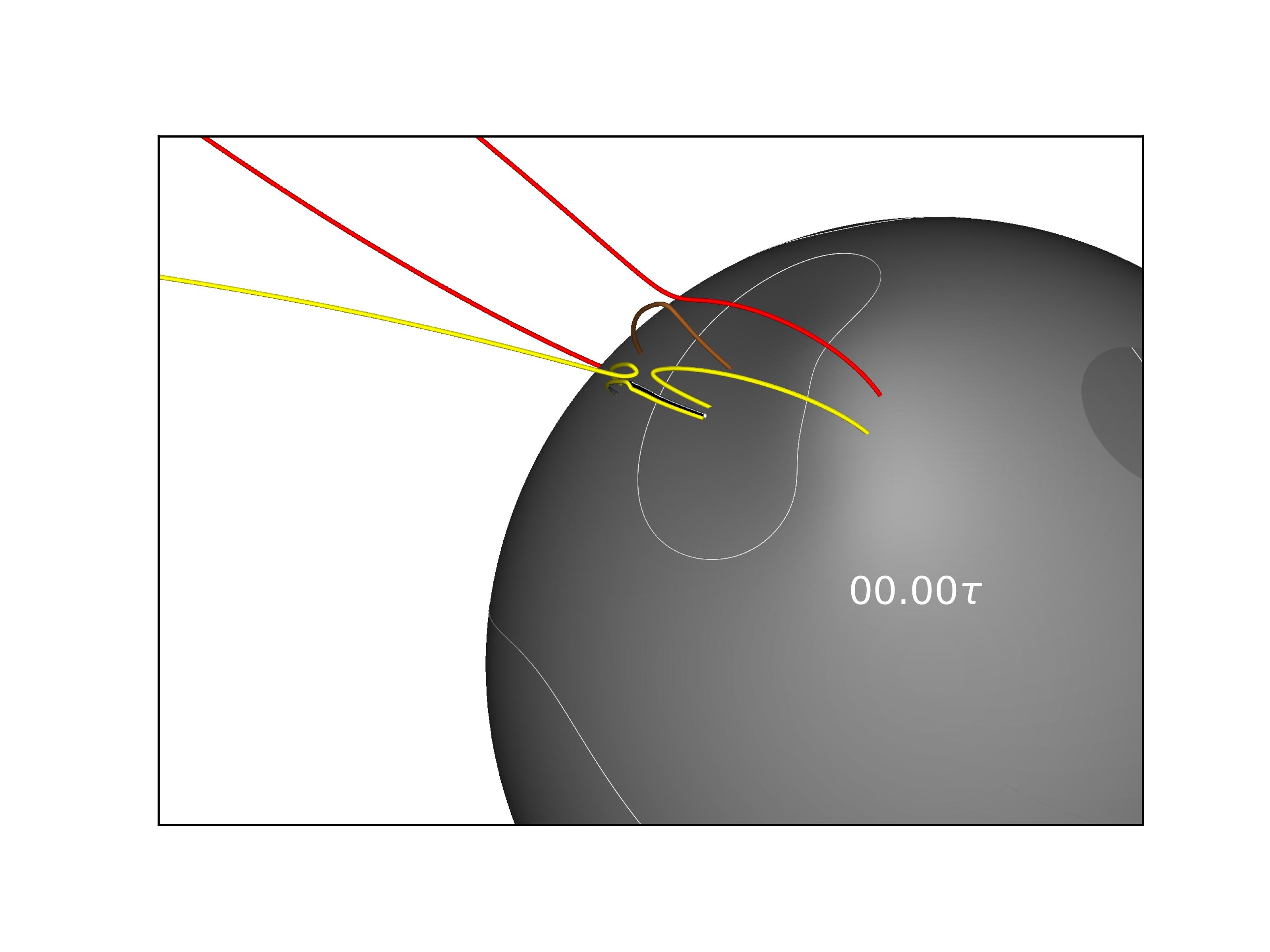 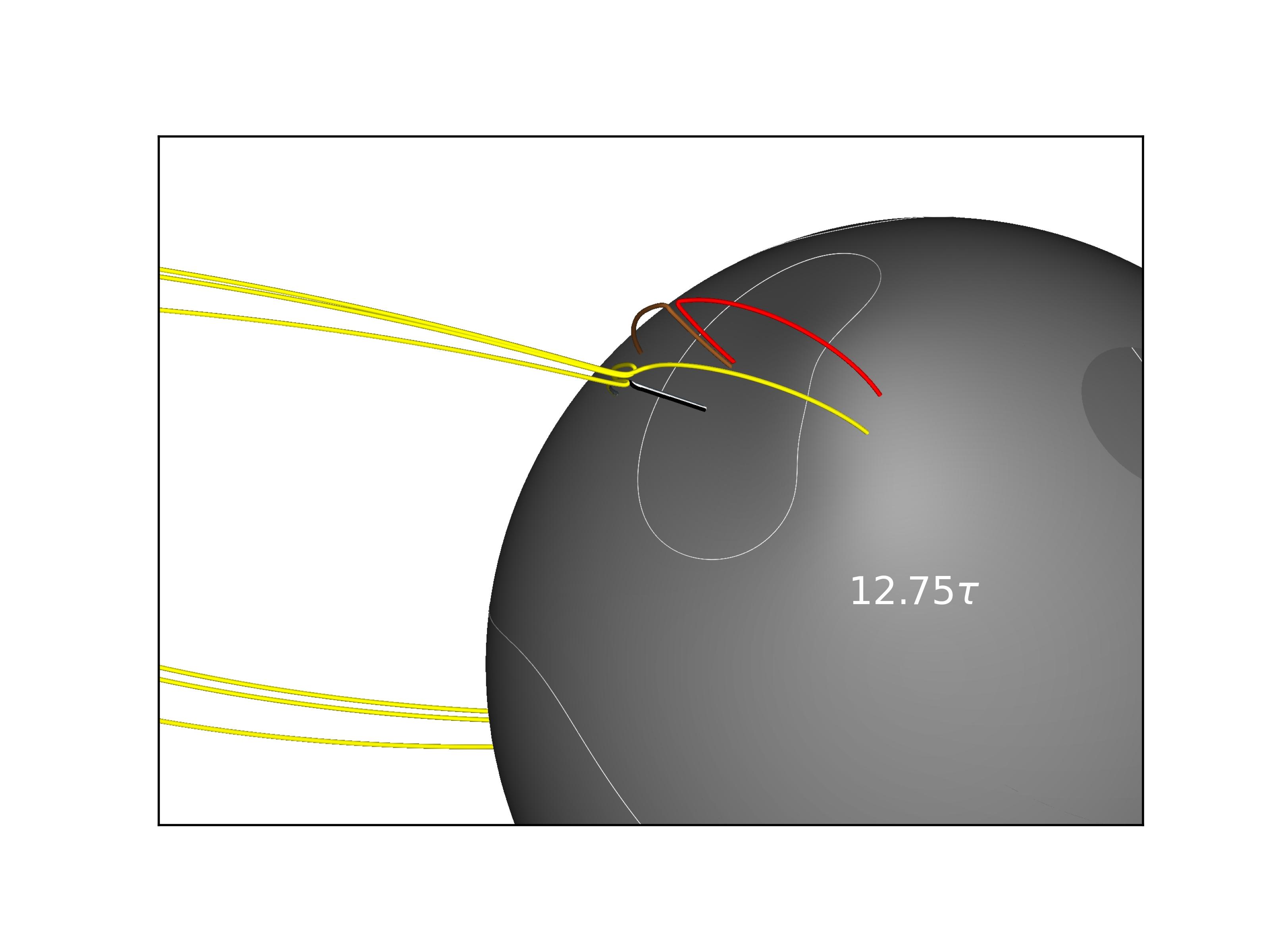 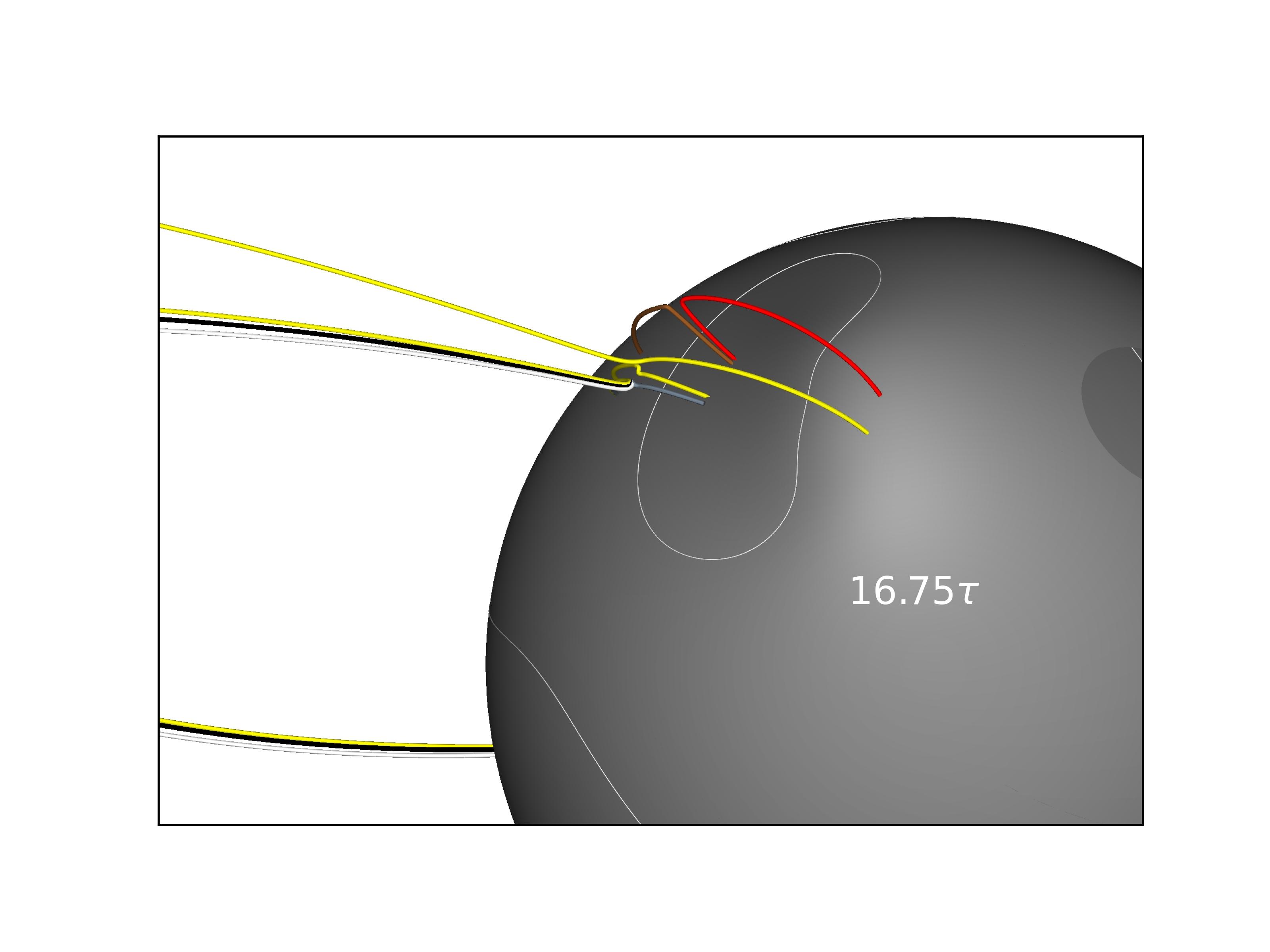 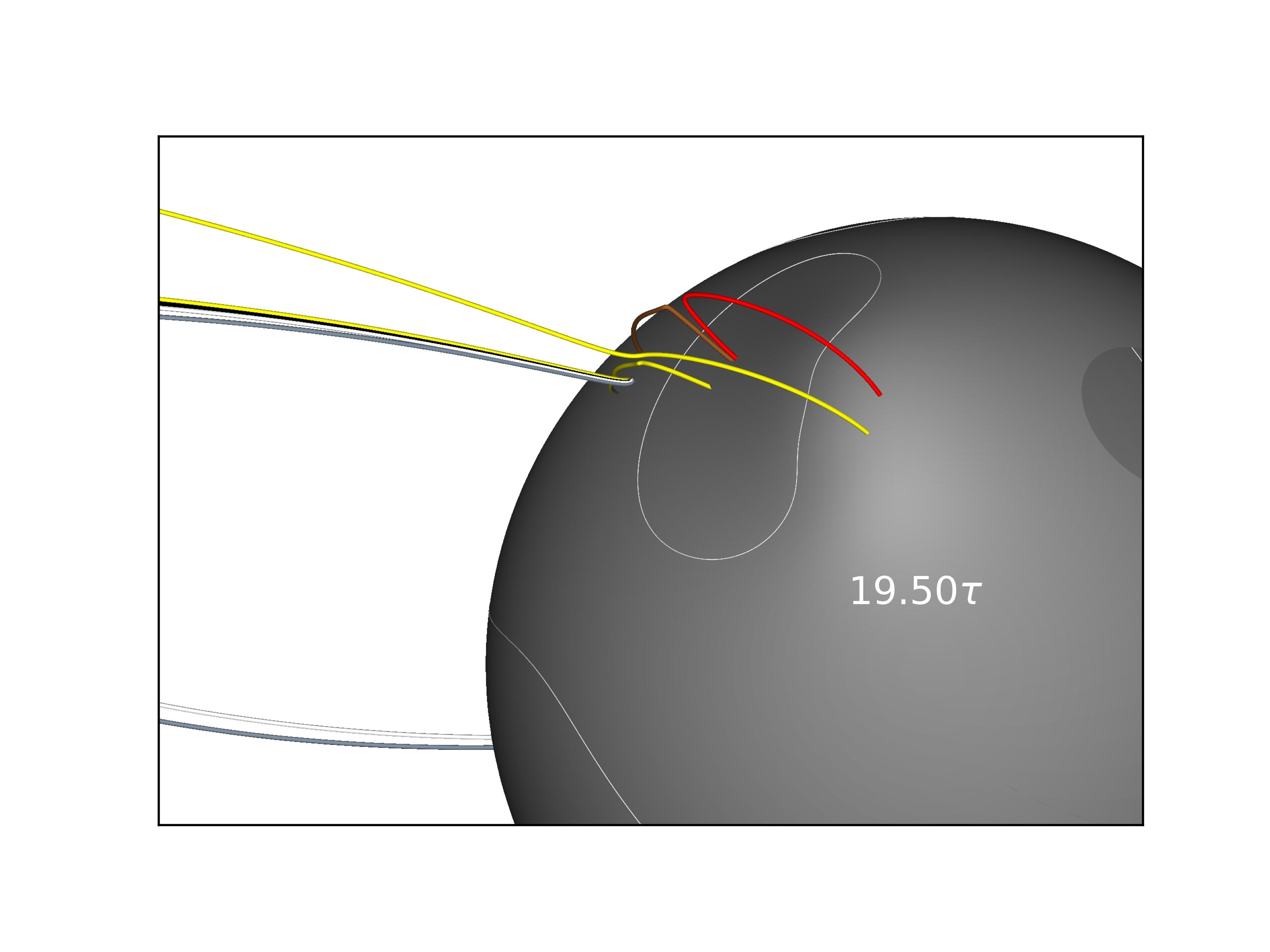 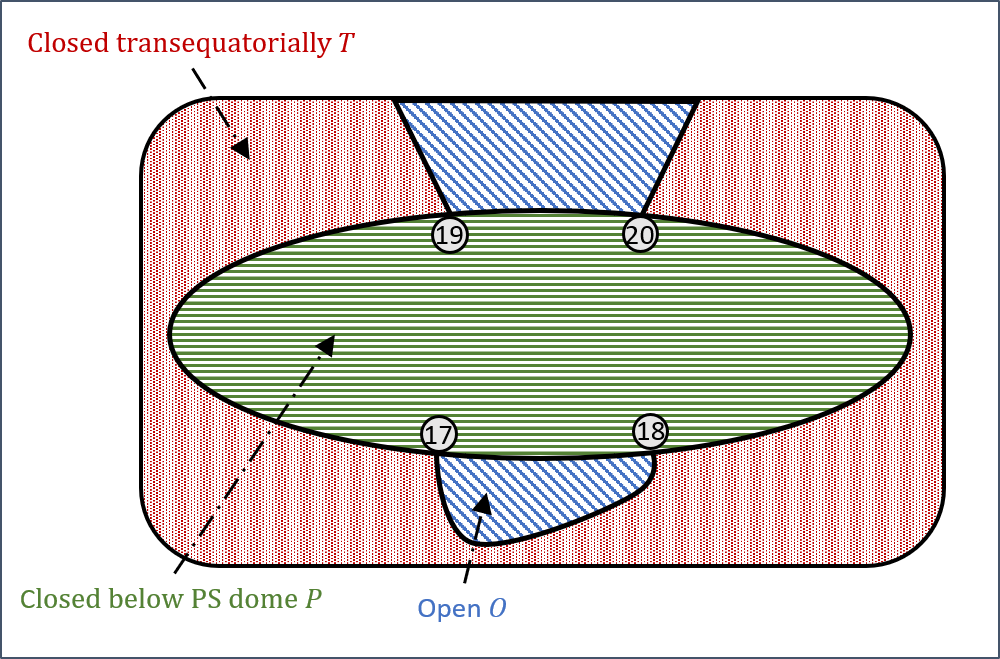 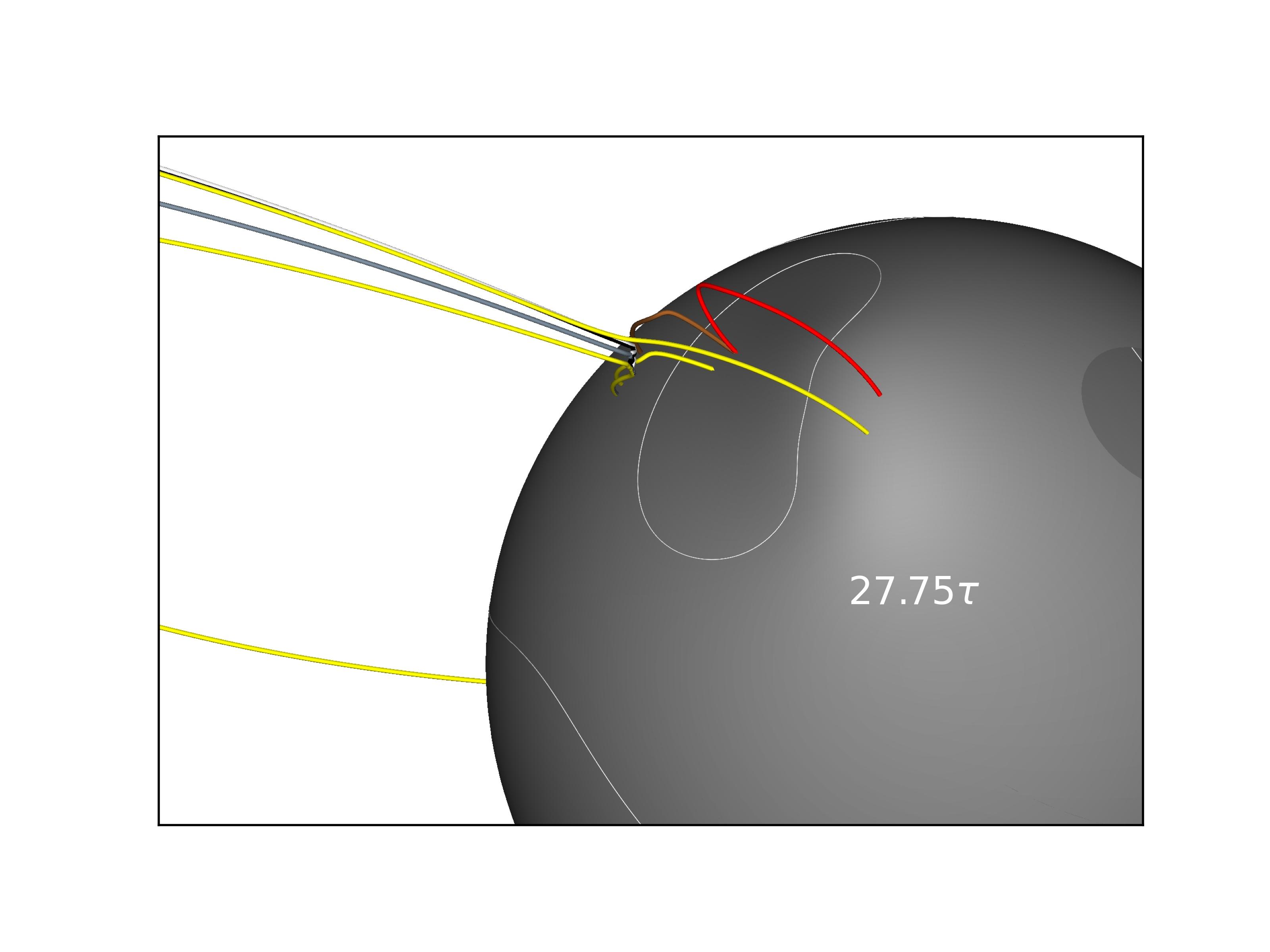 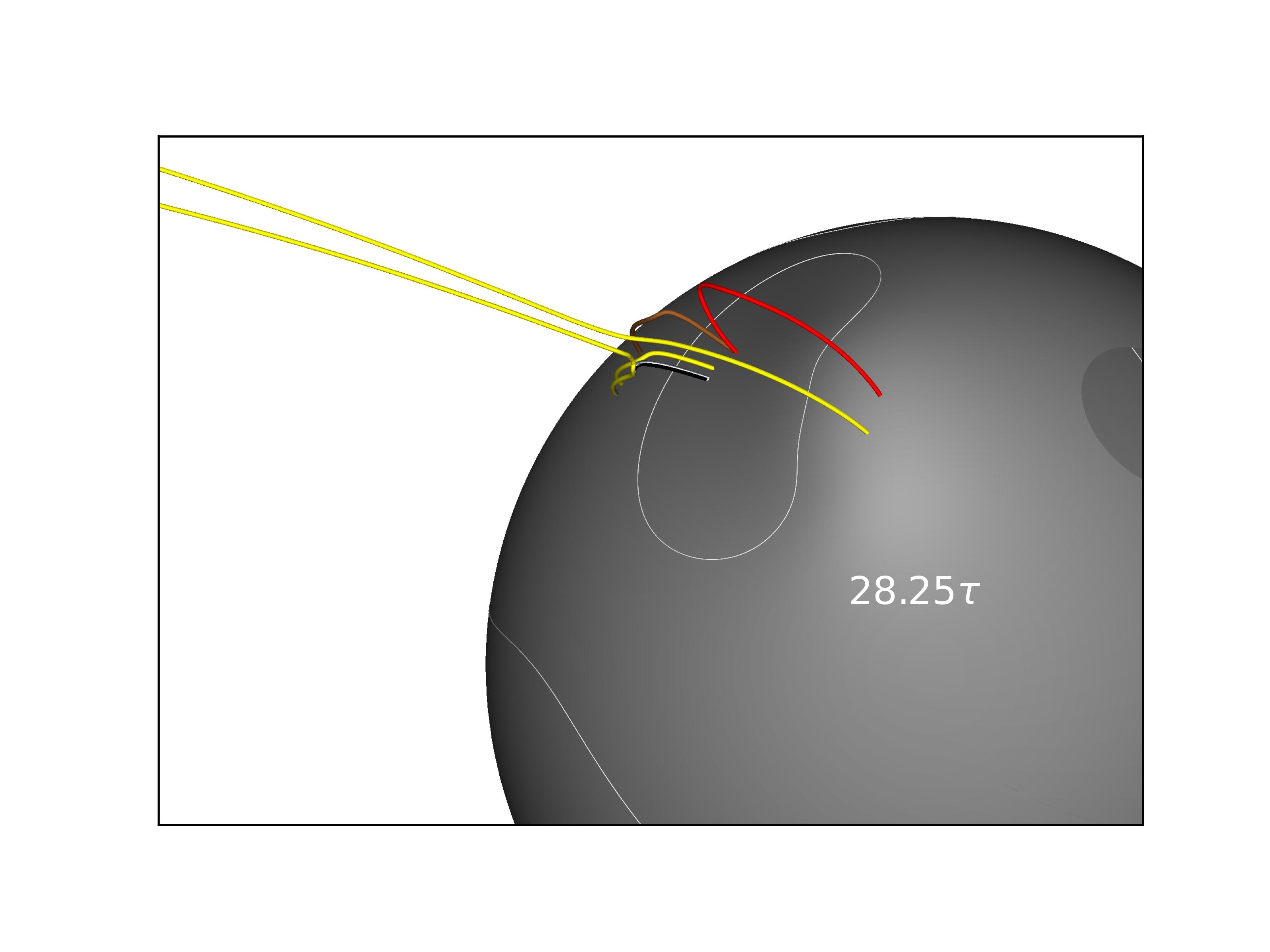 5/15/2022
Pellegrin-Frachon et al - PNST 2022
20
Consequences: scenarios for opening the magnetic field of the PS dome
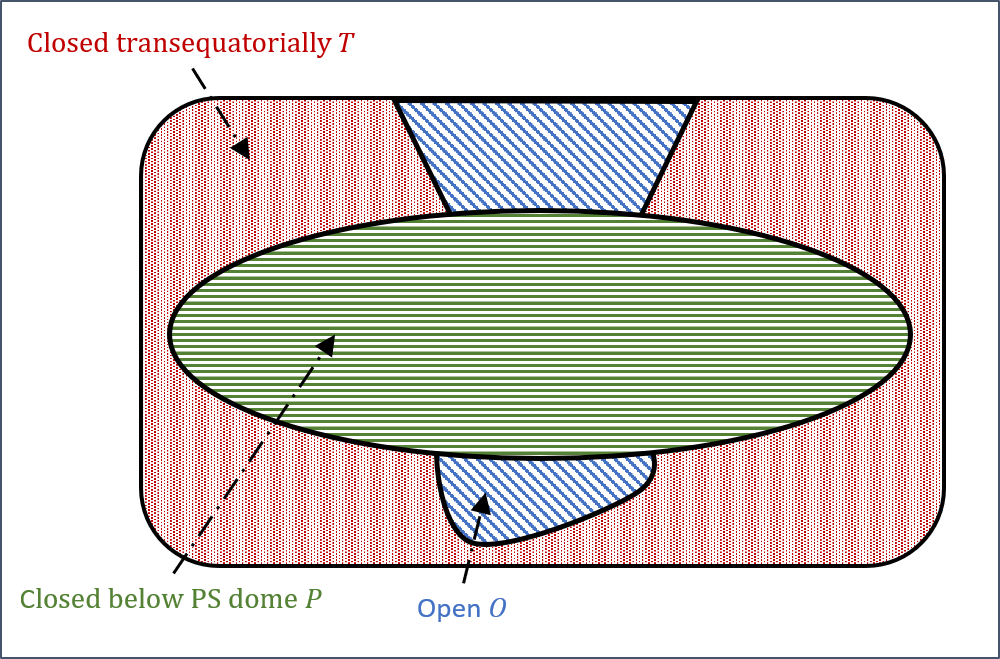 19
20
17
18
5/15/2022
Pellegrin-Frachon et al - PNST 2022
21
Mass and velocity flows
The opening of pseudo-streamer loops injects plasma in the interplanetary medium : plasma flows.

Mass density distribution : 
Overdensity in pseudo-streamer loops, below the dome
Overdensity injected in the new open field lines
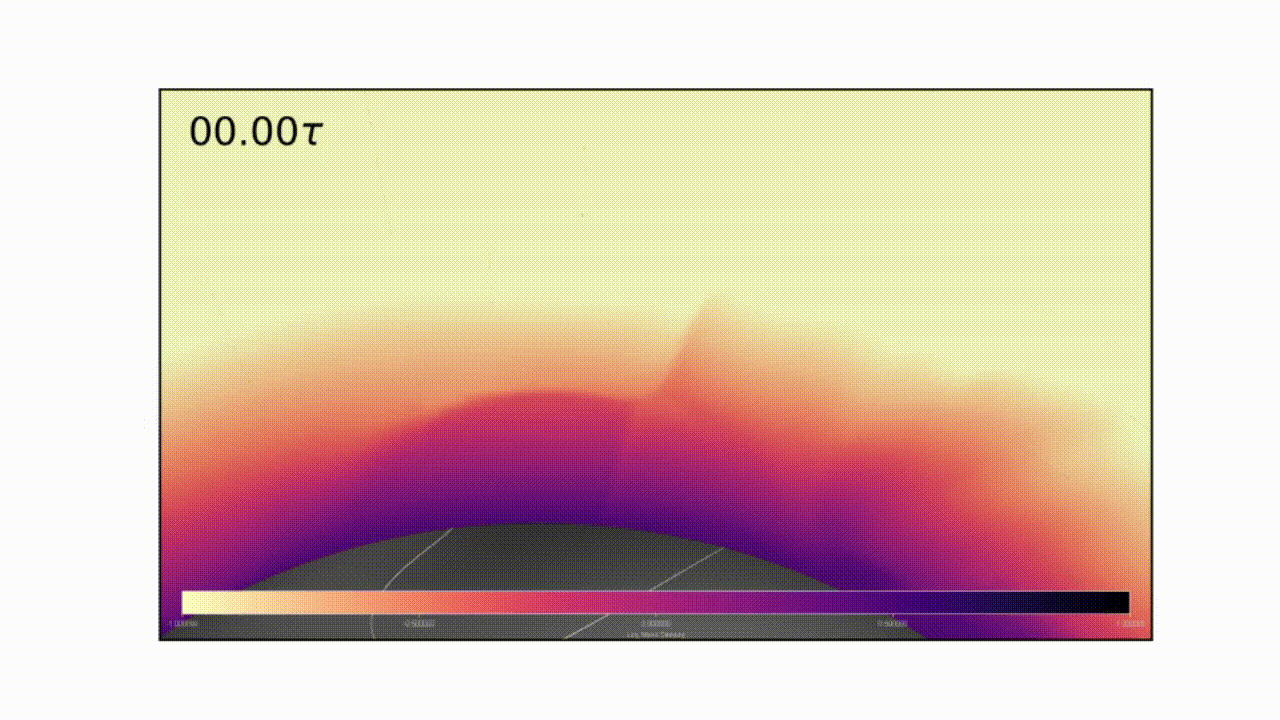 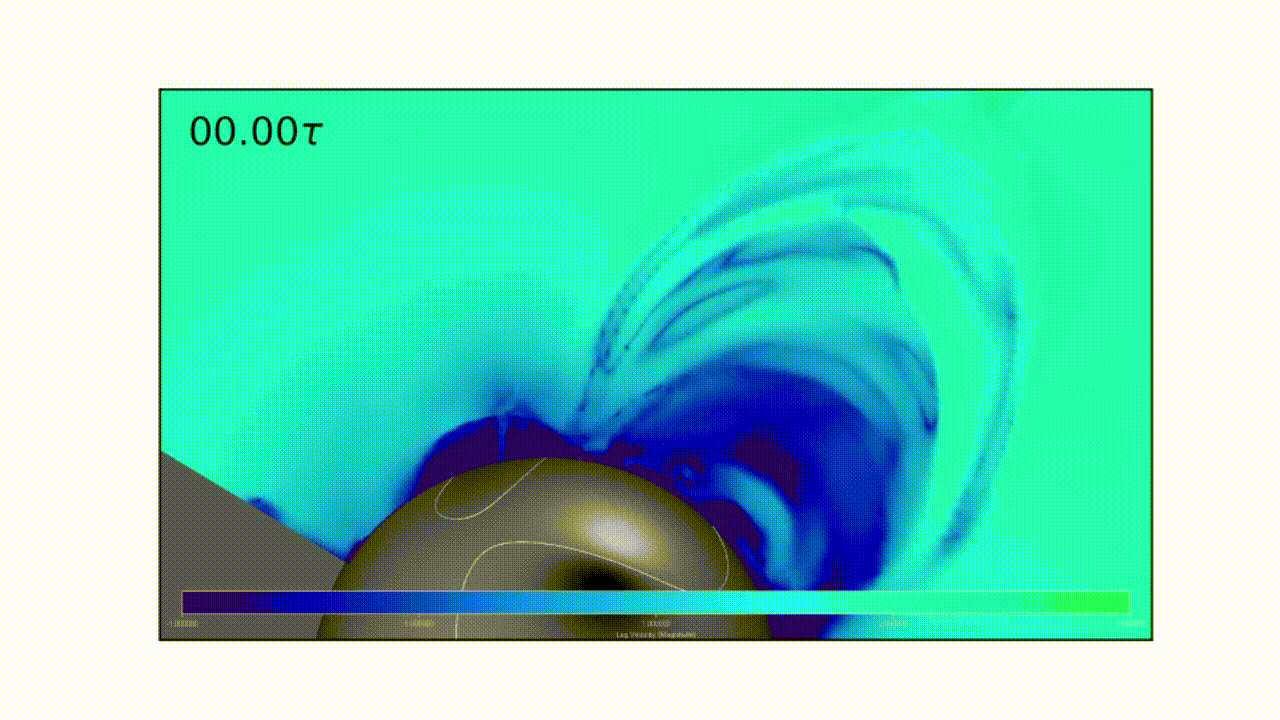 5/15/2022
Pellegrin-Frachon et al - PNST 2022
22
Conclusions and perspectives
Conclusion : opening of the field is not that simple

Simple forcing + complex topology  complex dynamics
The reconnection scenarios depend on where it takes place

Consequences

Opened, reconnected field have distinct properties
Different slow windS

What is next

Extract observables and constraints on the interchange reconnection model
Differences between scenarios ?
Analyzing the Solar Orbiter data for refining our models (magnetic field, velocities, UV density images)
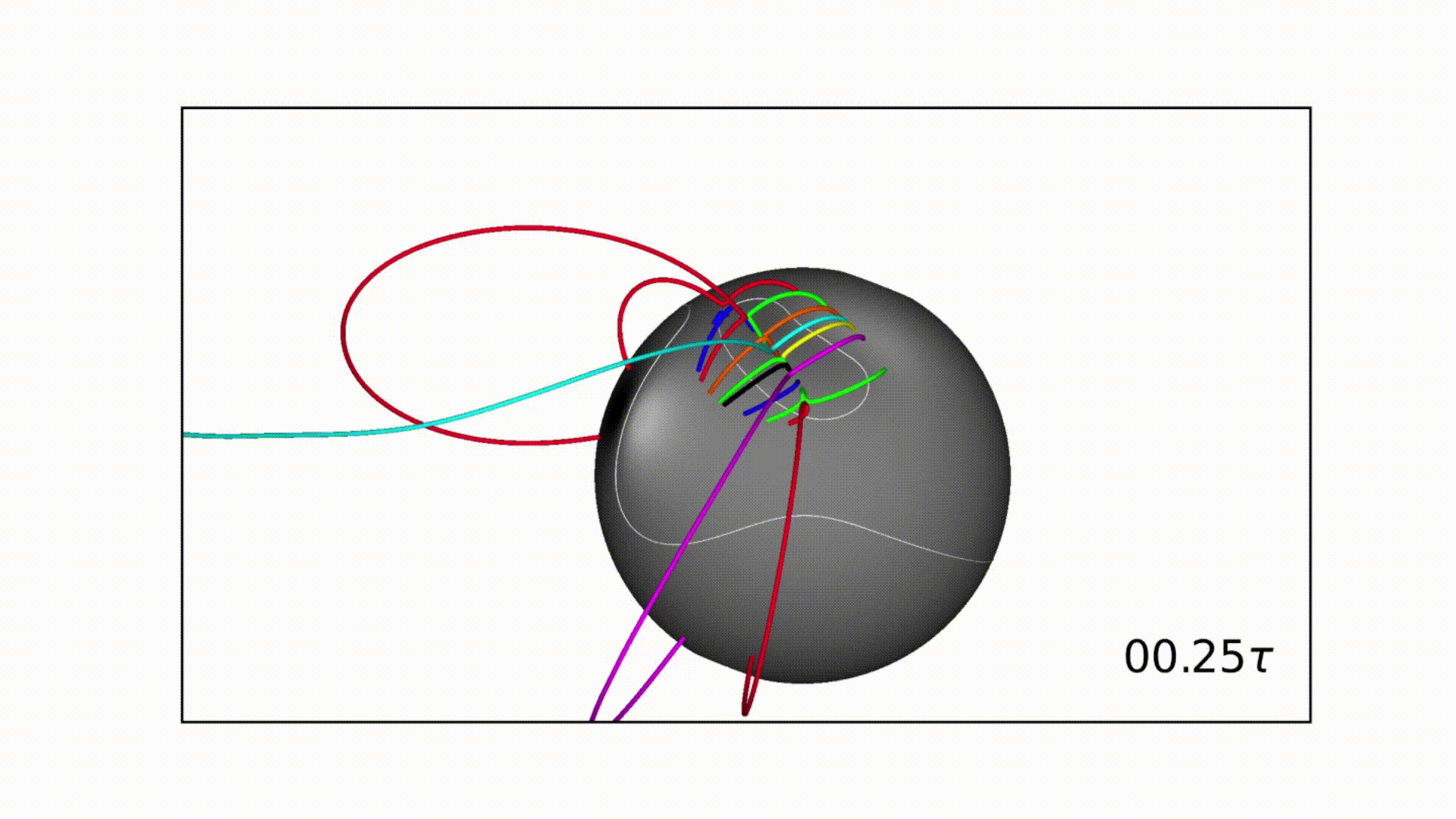 5/15/2022
Pellegrin-Frachon et al - PNST 2022
23